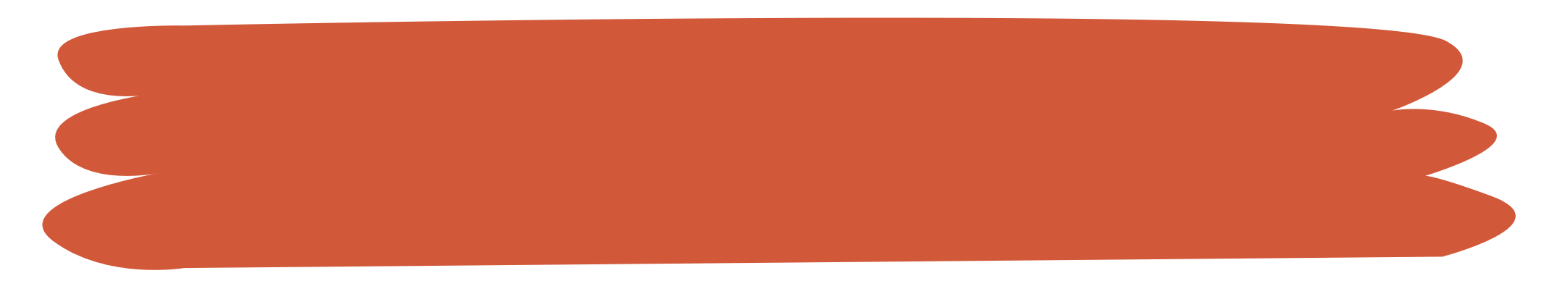 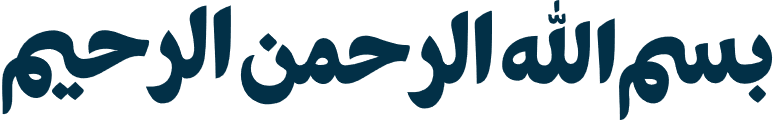 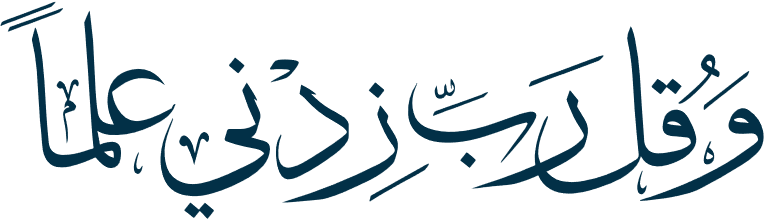 الفصل الأول لعام 1444
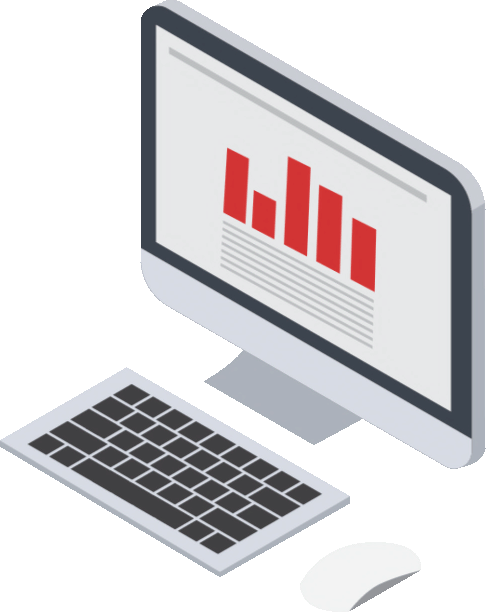 الدرس الأول الحاسب
 للصف الرابع
ا/ الجازي المري
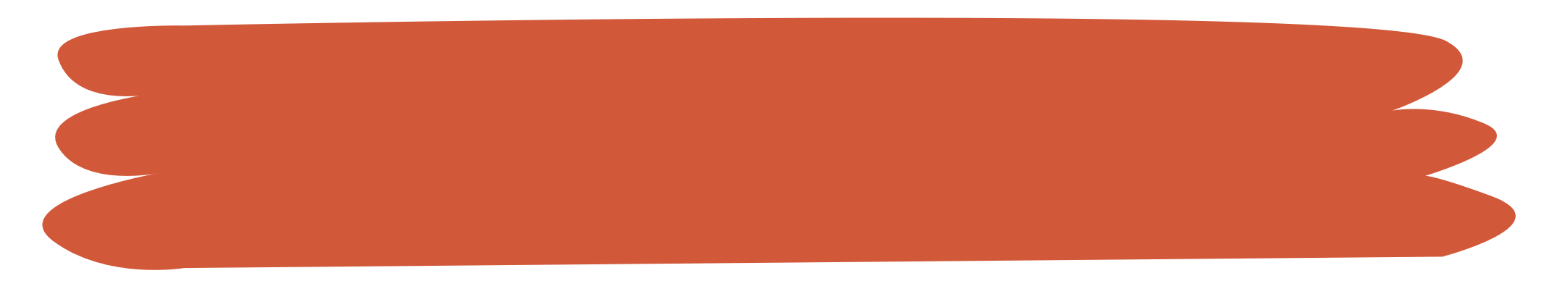 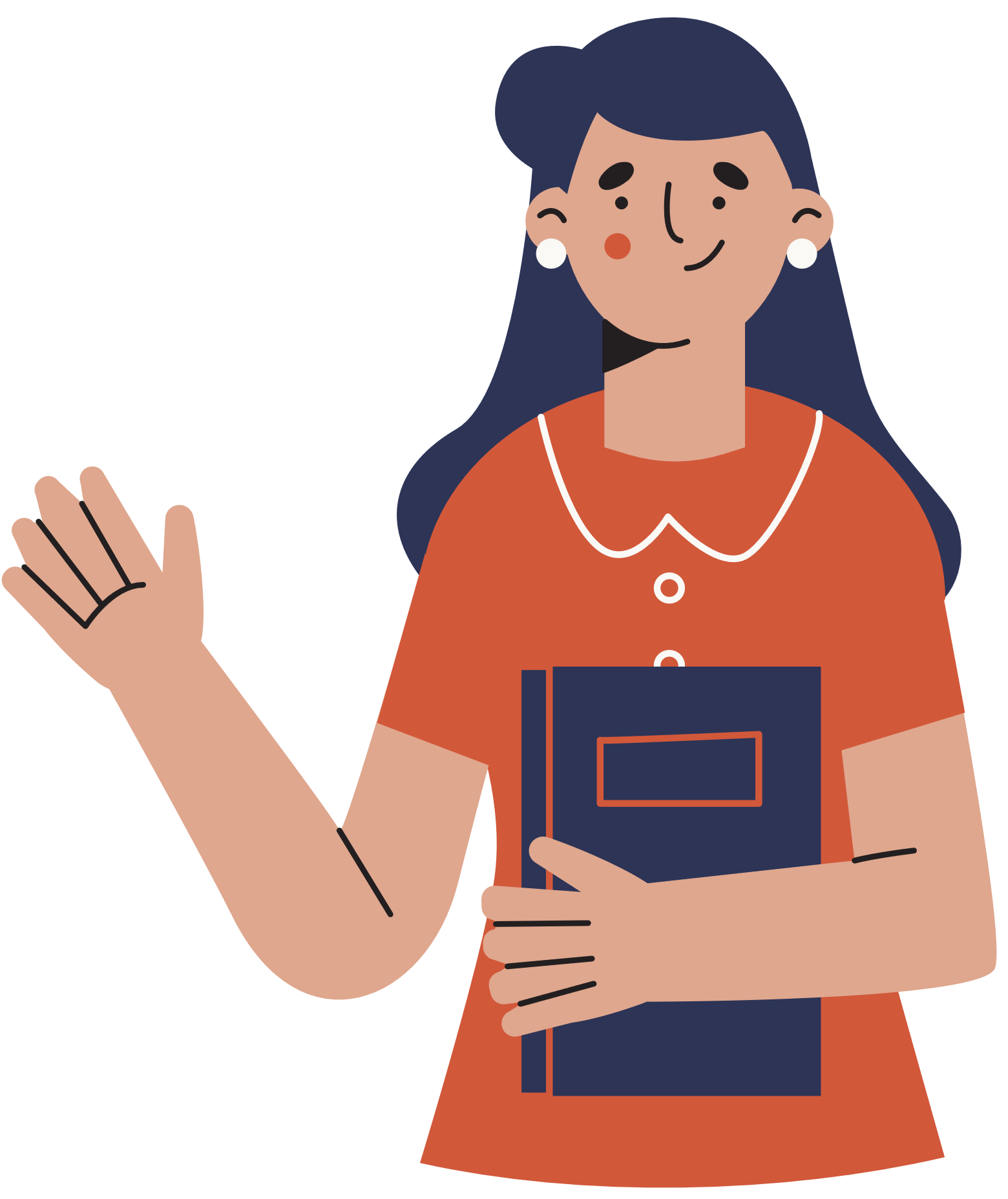 استراتيجية التلخيص
ماذا تعني كلمة حاسب بالنسبة لك ؟ 
أو ما هي الكلمة المرادفة لها في نظرك ؟
دوني تلك الكلمات
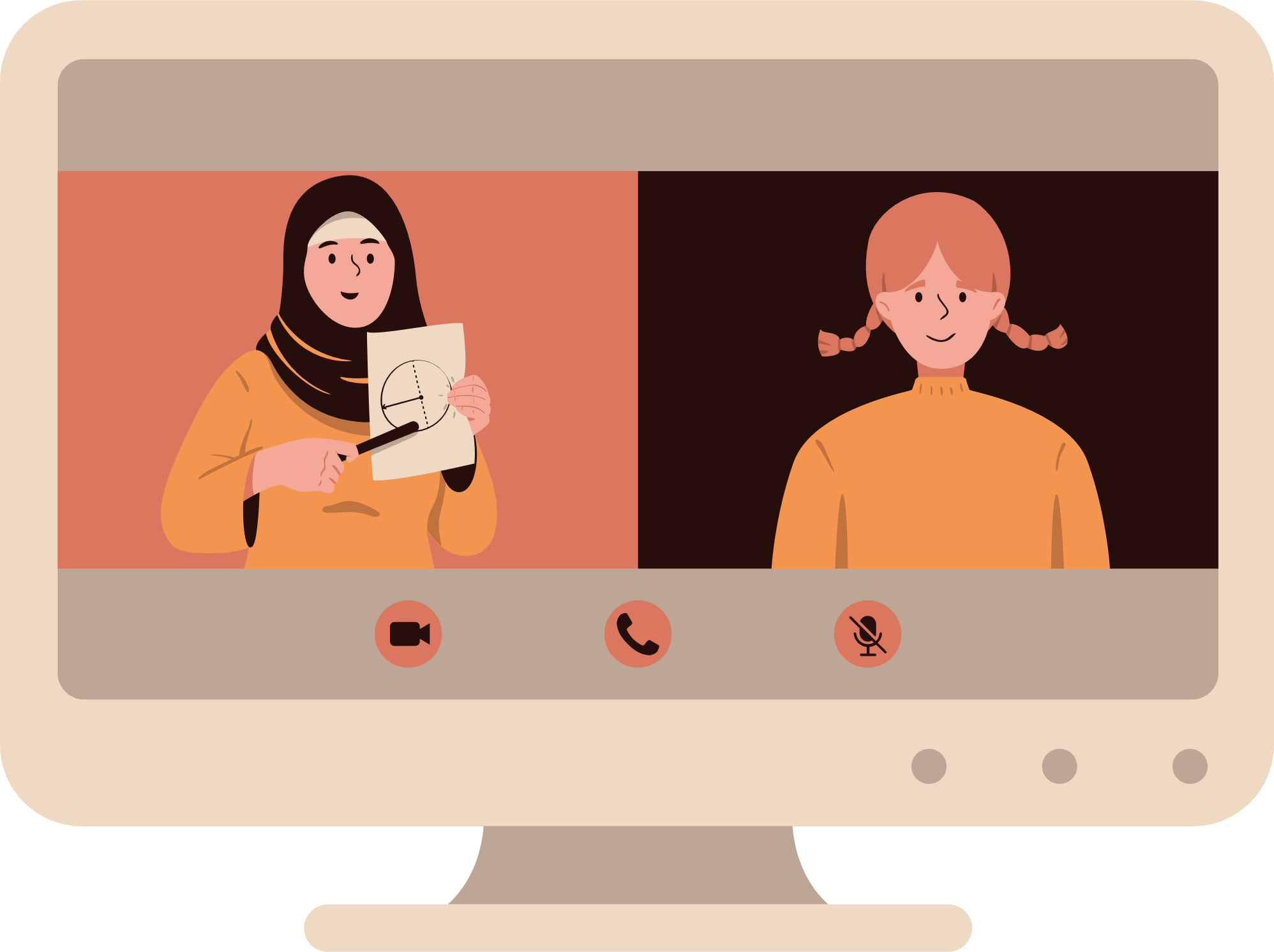 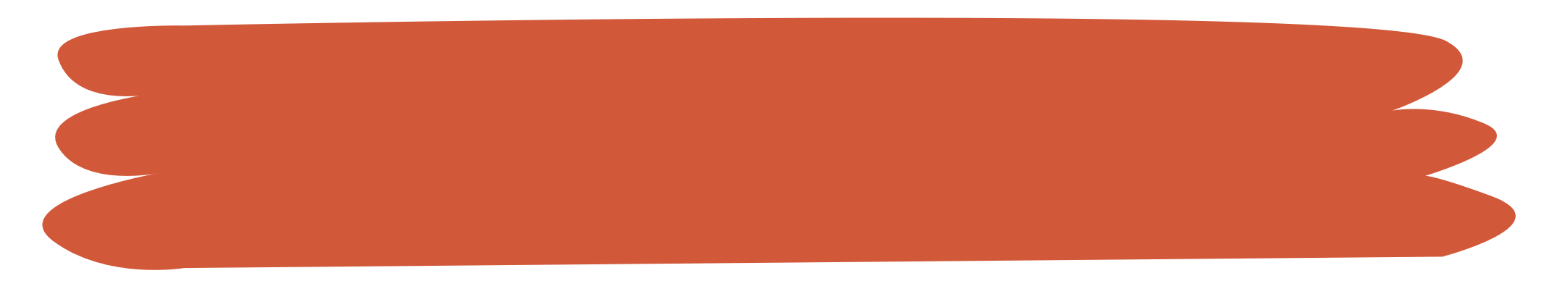 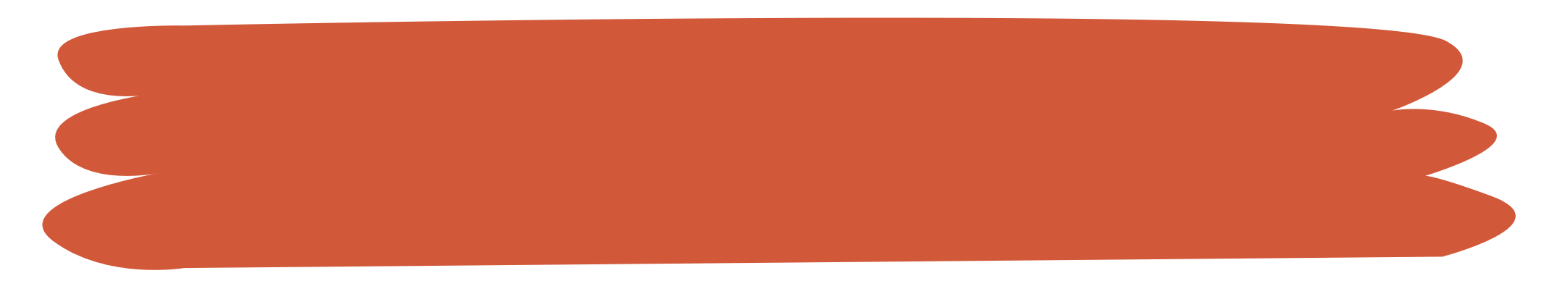 الحاسب
هو جهاز الكتروني يمكنه اتباع تعليمات محددة لاتخاذ قرارات والقيام بالكثير من الأمور المعقدة
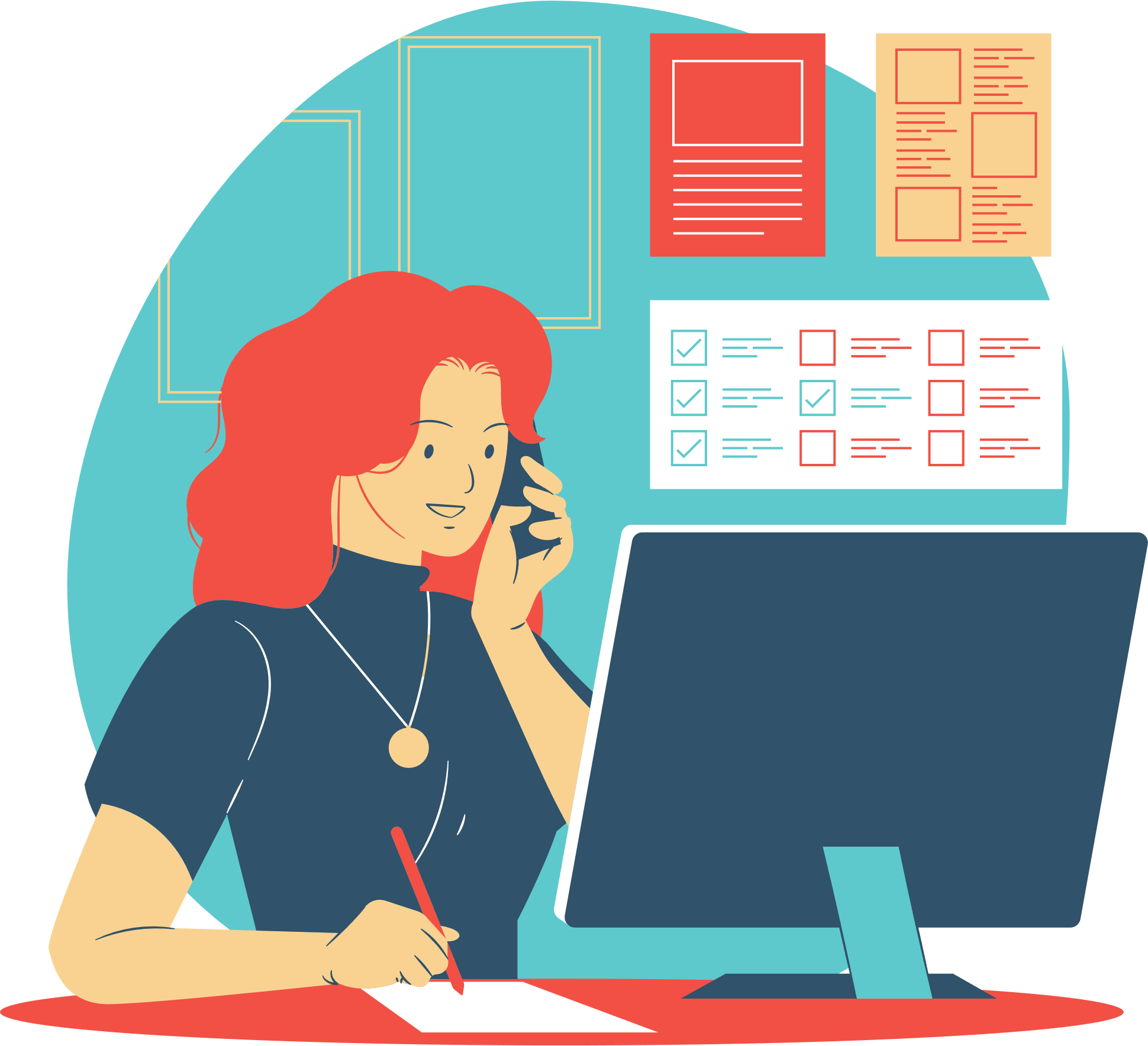 استراتيجية الصف المقلوب
مكونات الحاسب  الرئيسية
من خلال مشاهدة الفيديو السابق 
يتكون الحاسب من
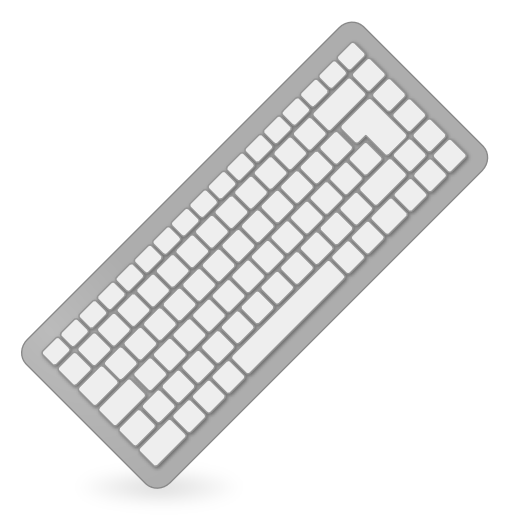 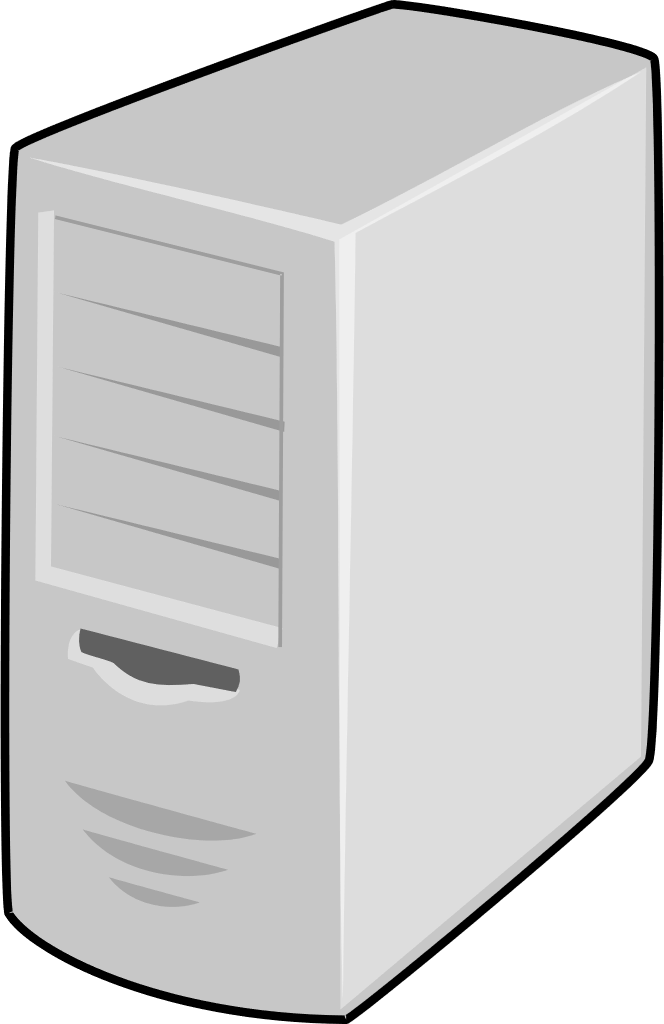 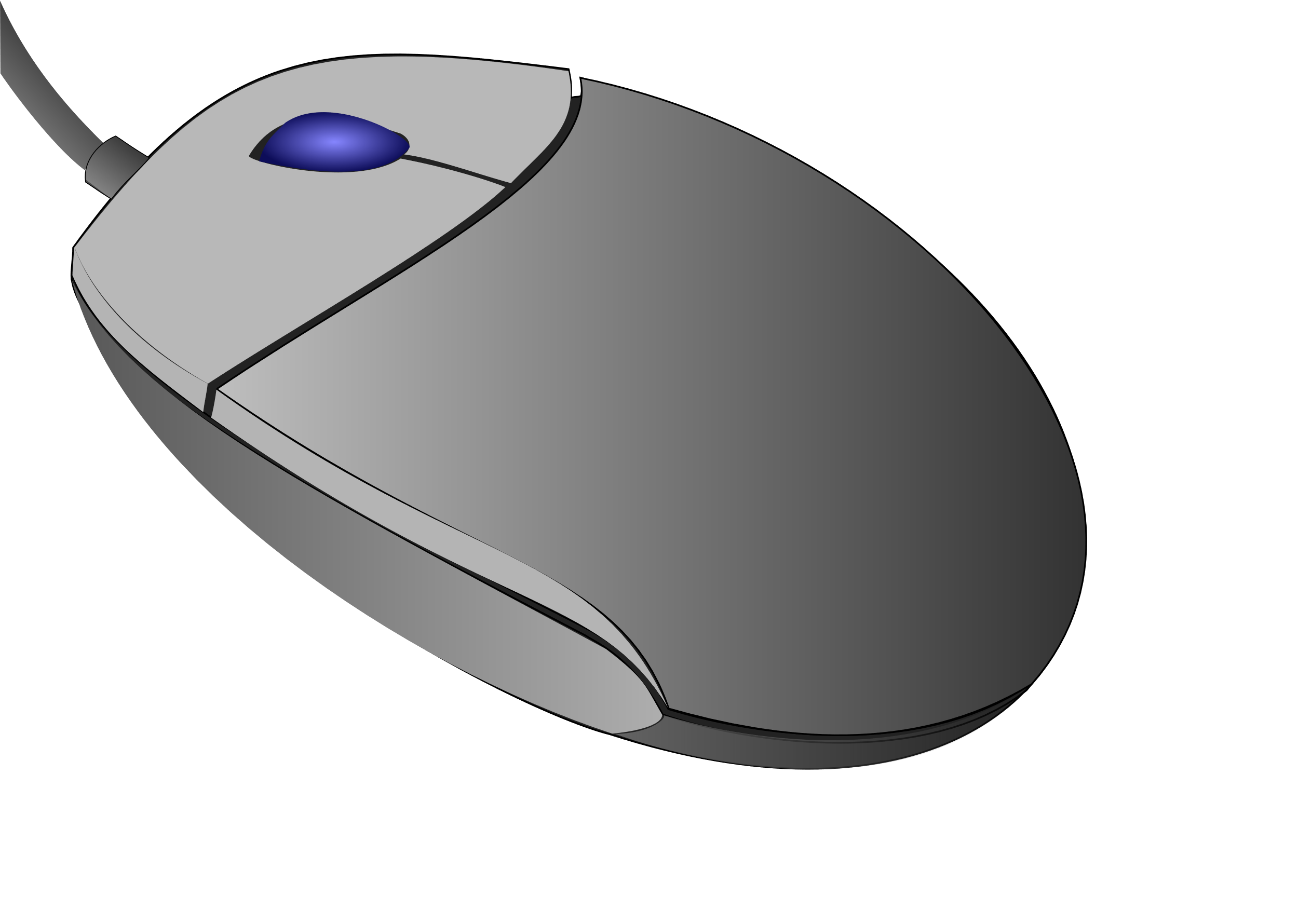 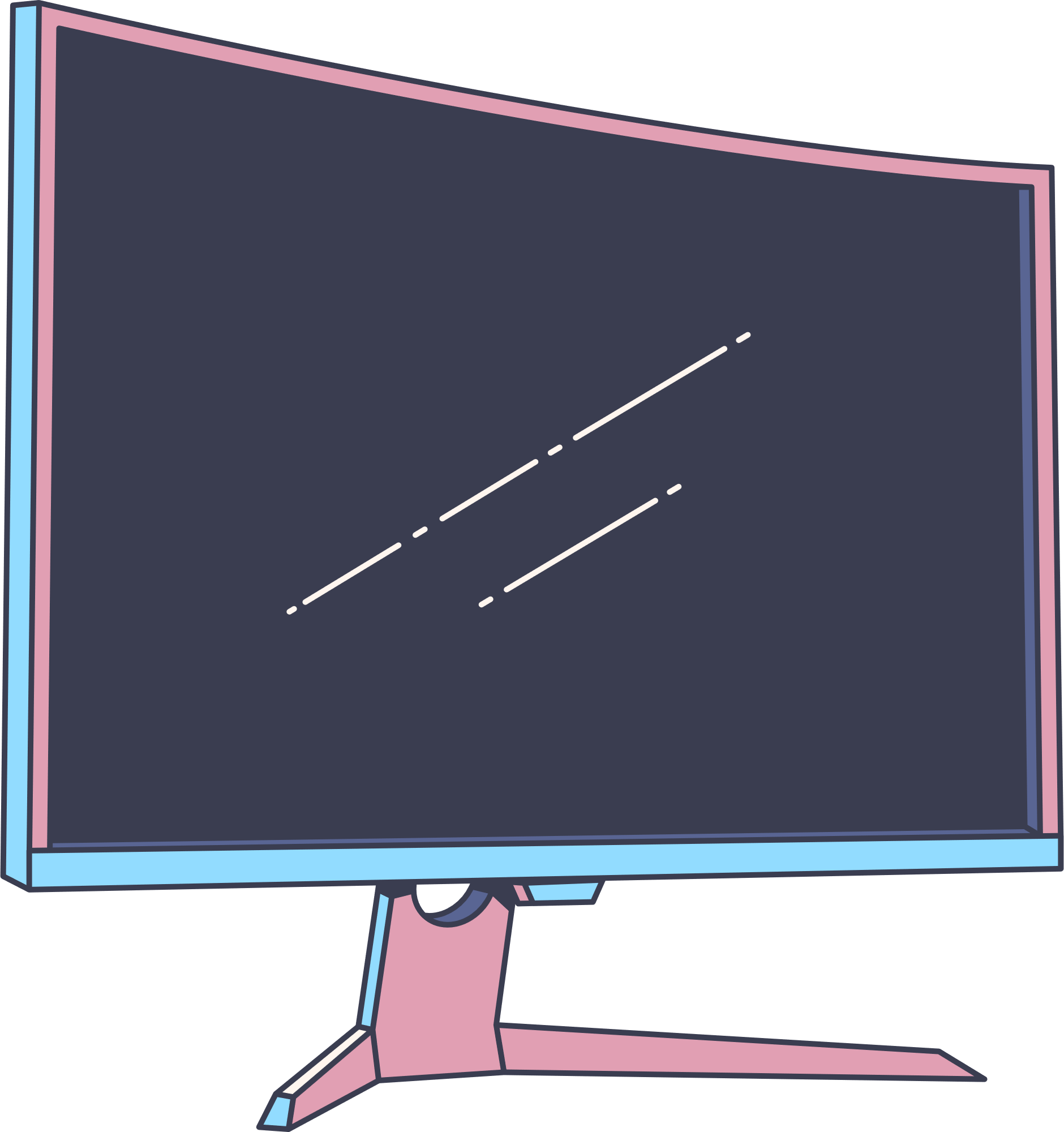 الفأرة
لوحة المفاتيح
الشاشة
صندوق الحاسب
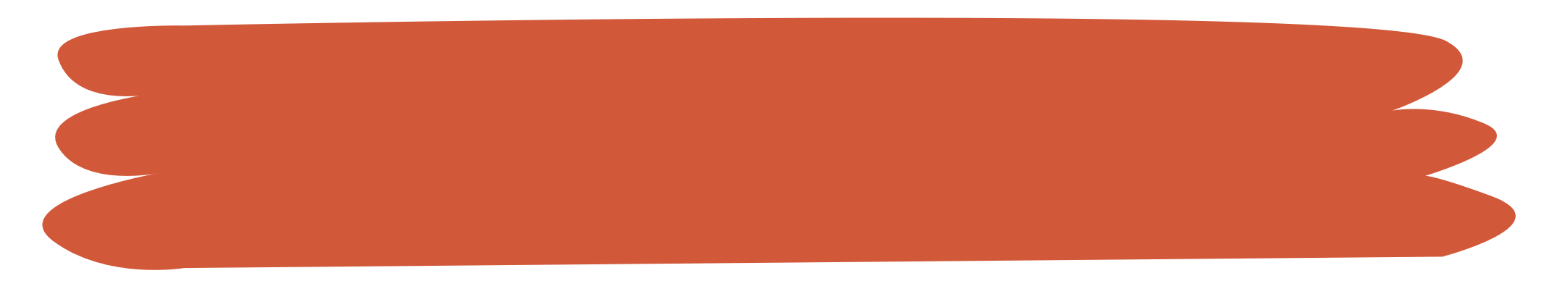 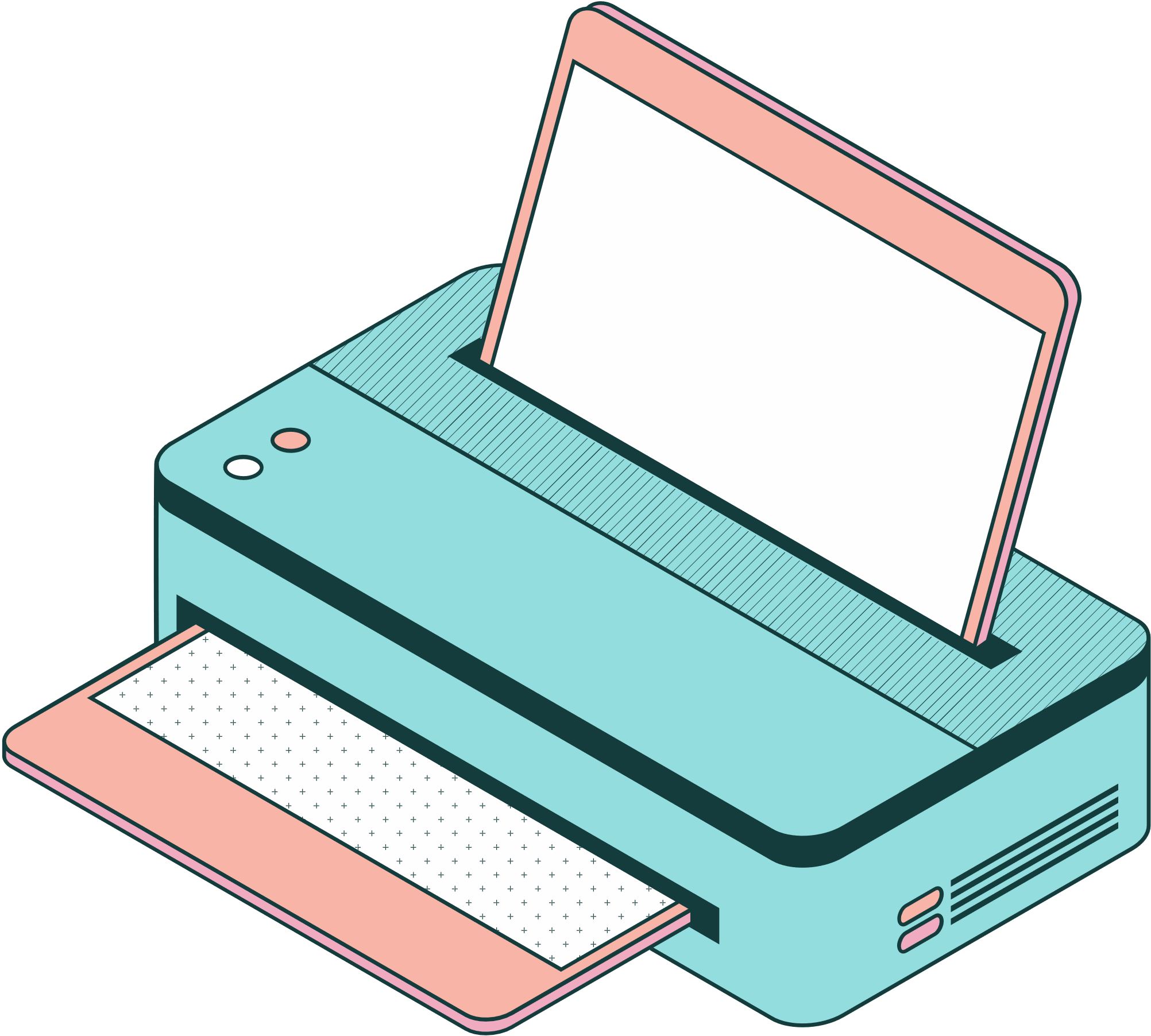 ملحقات الحاسب
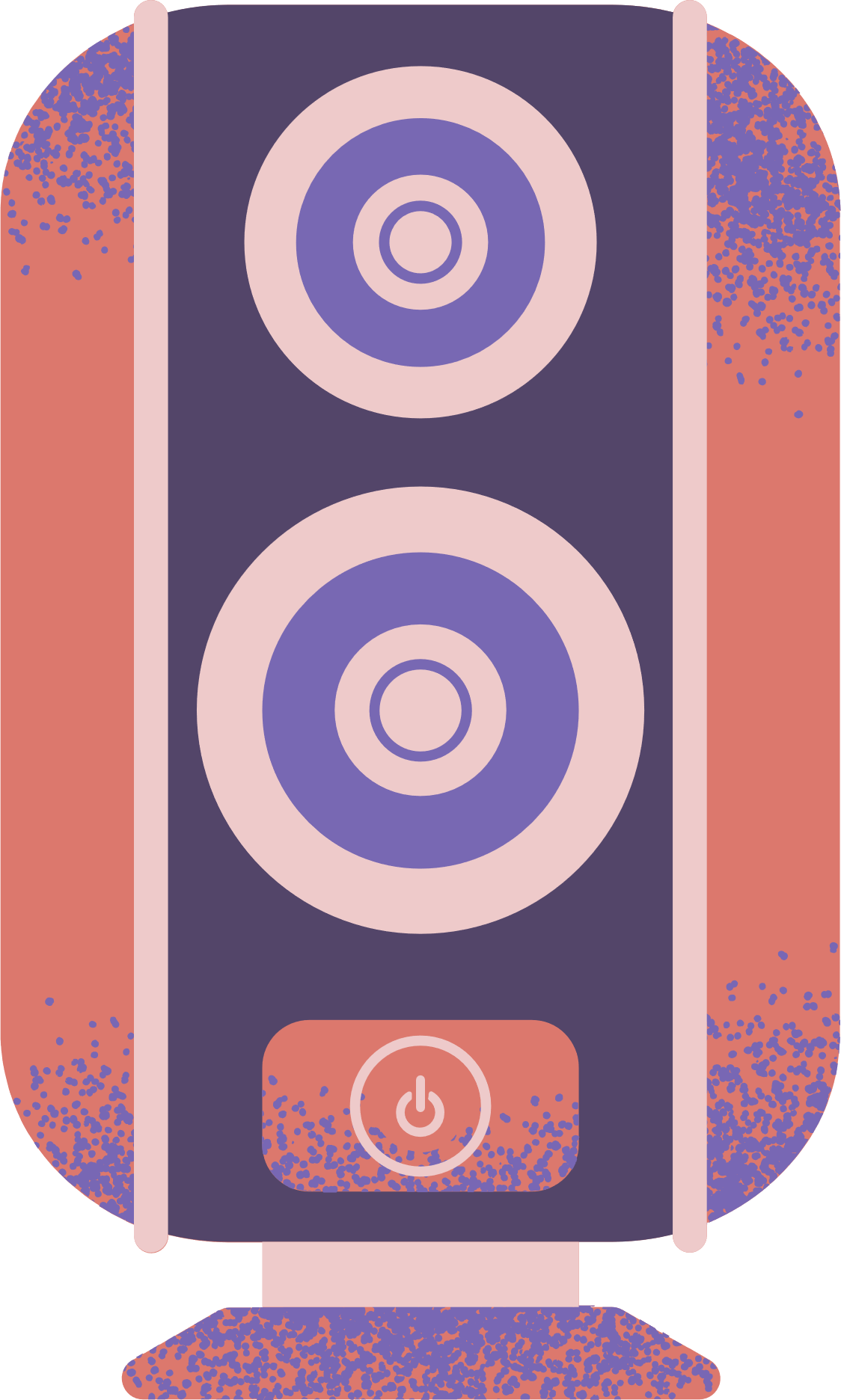 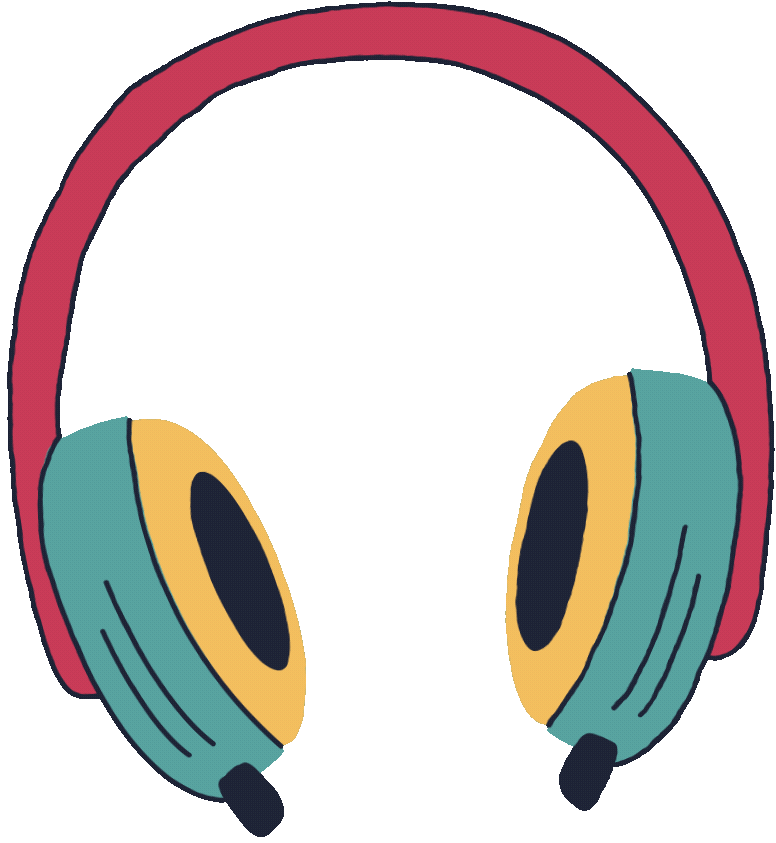 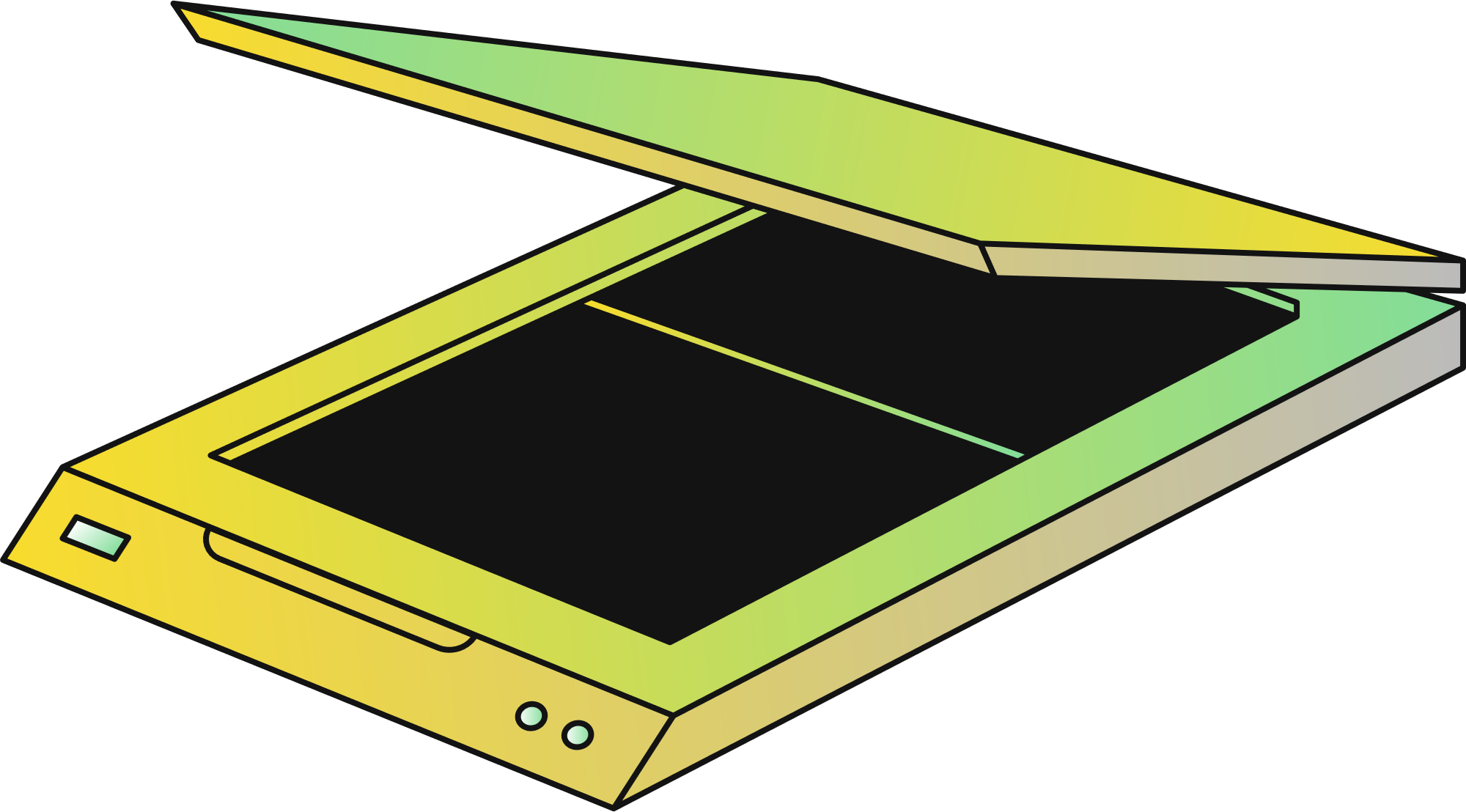 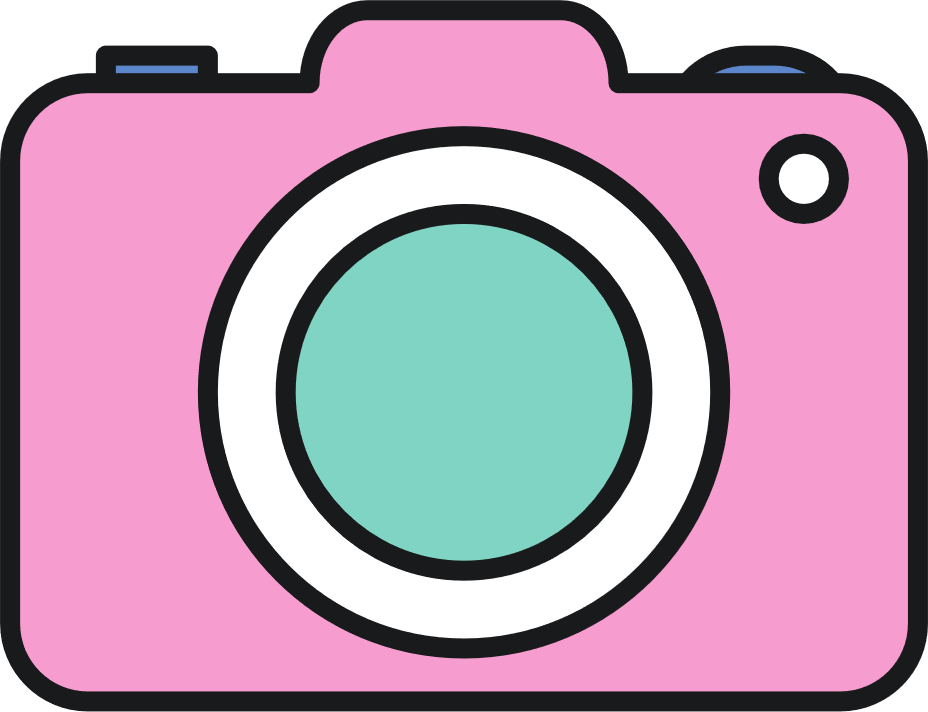 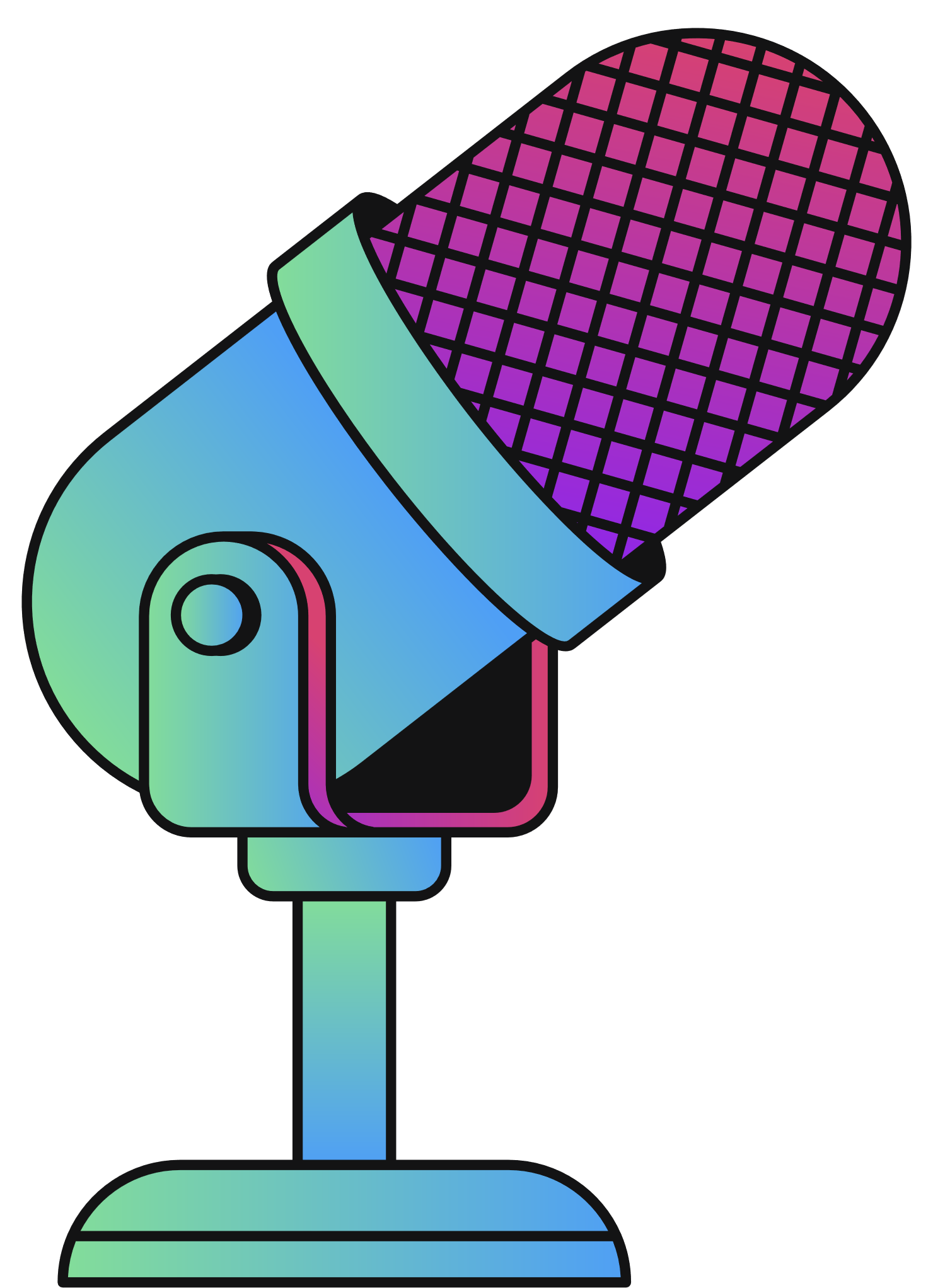 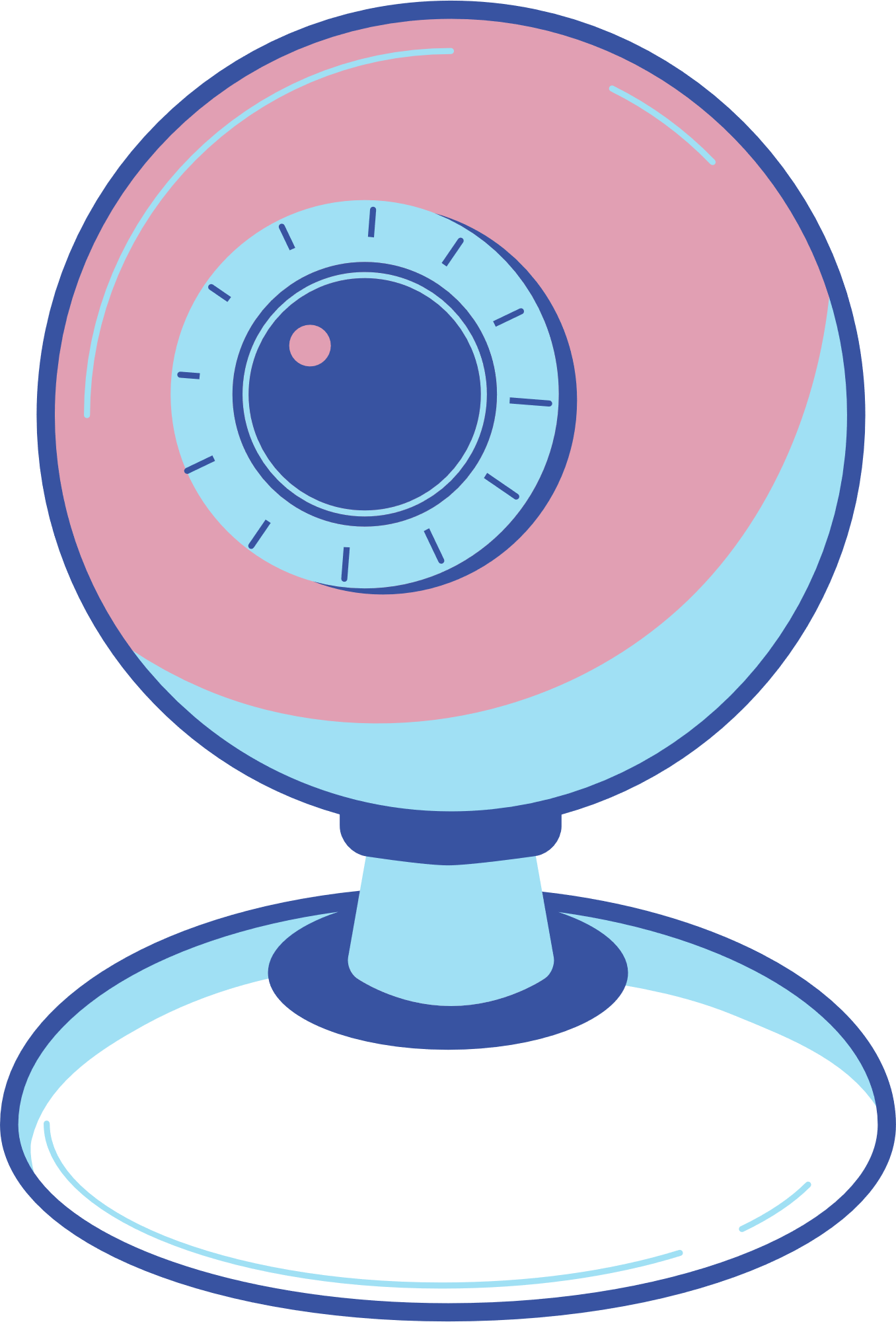 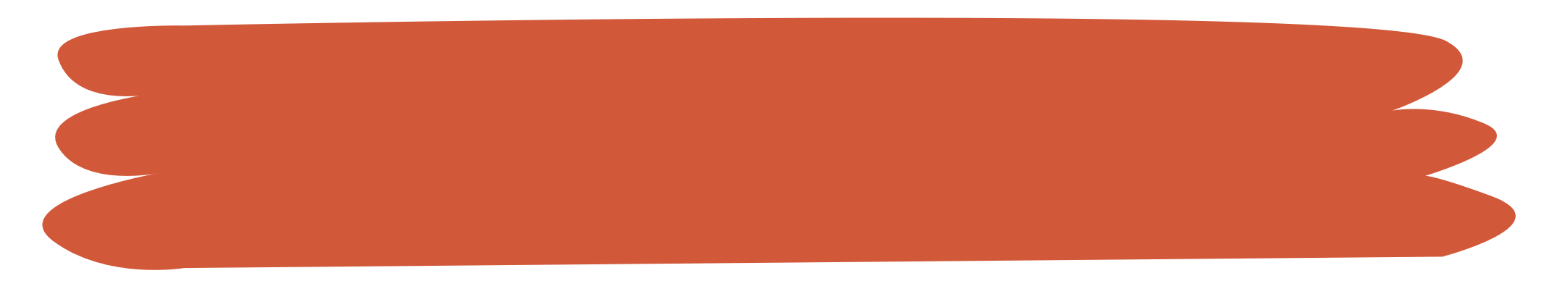 استراتيجية قوة الذاكرة 
دوني ما رأيته من ملحقات الحاسب في الصور السابقة
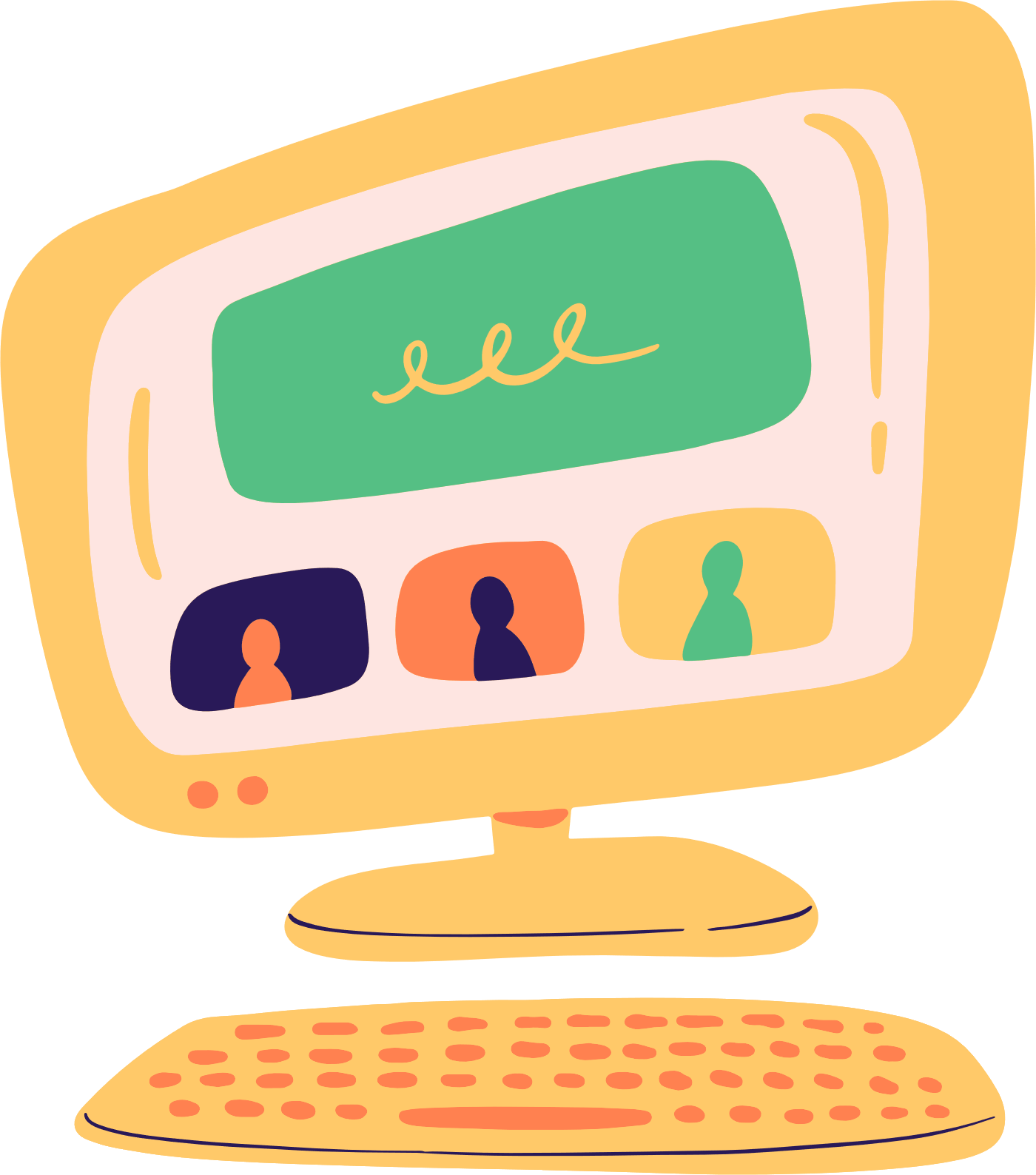 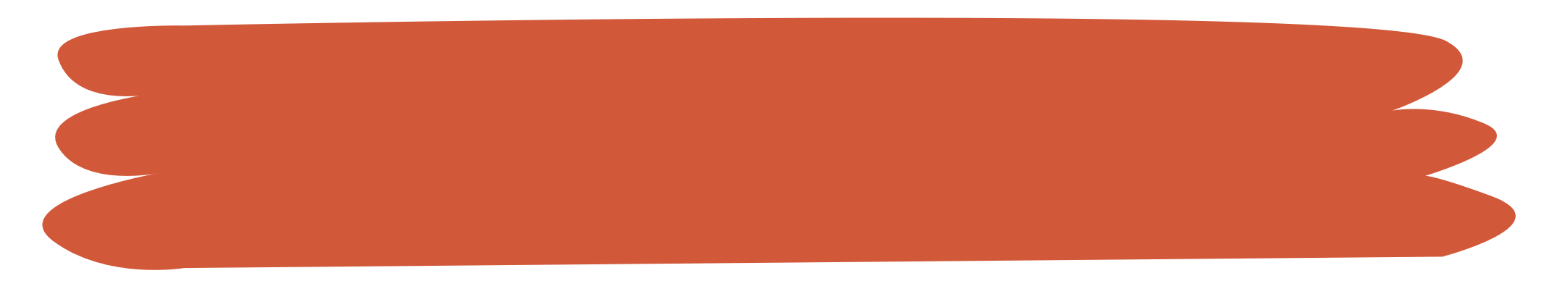 سماعة الأذن - المايكروفون - صندوق الحاسب
الطابعة - كاميرا الويب - الكاميرا الرقمية - الماس الضوئي
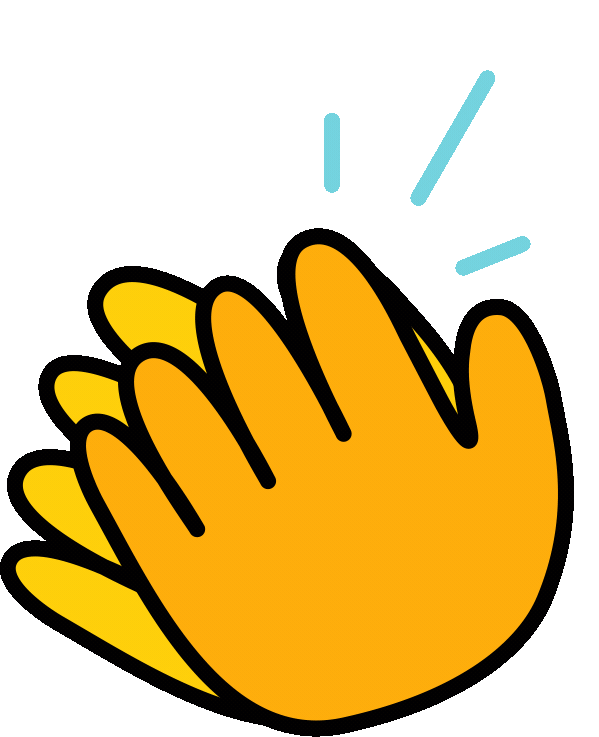 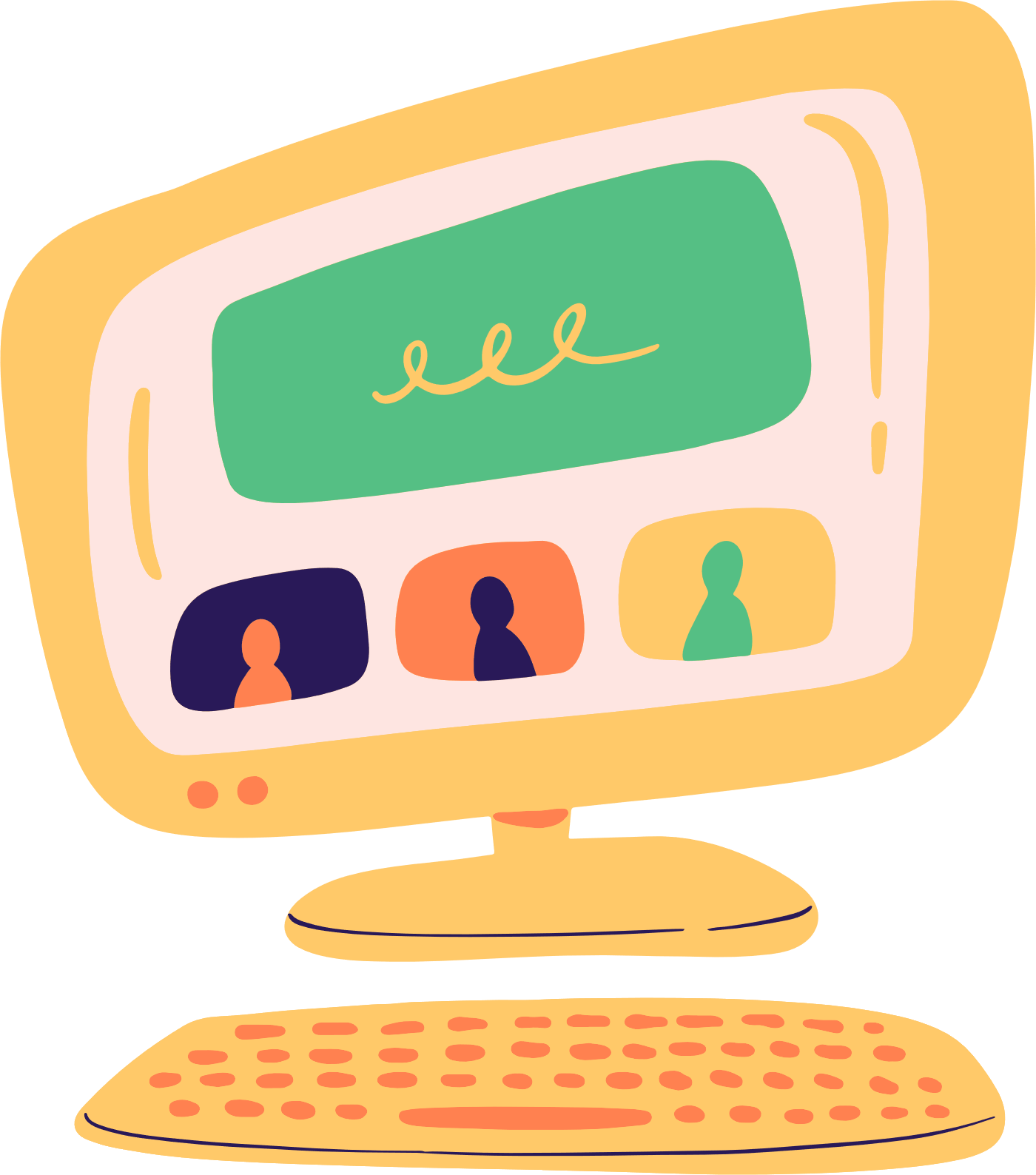 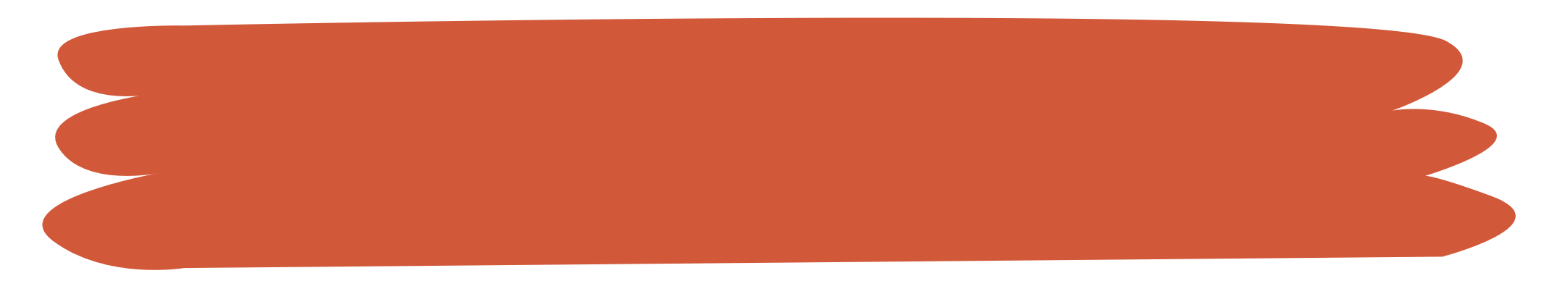 صلي الأجهزة التالية بعملها
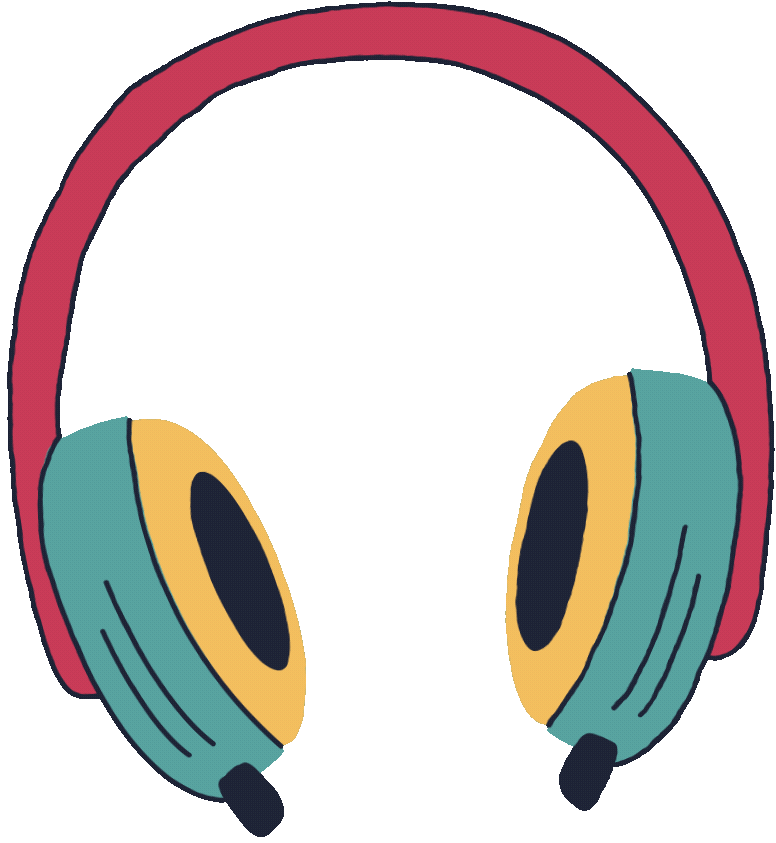 تسجيل الصوت
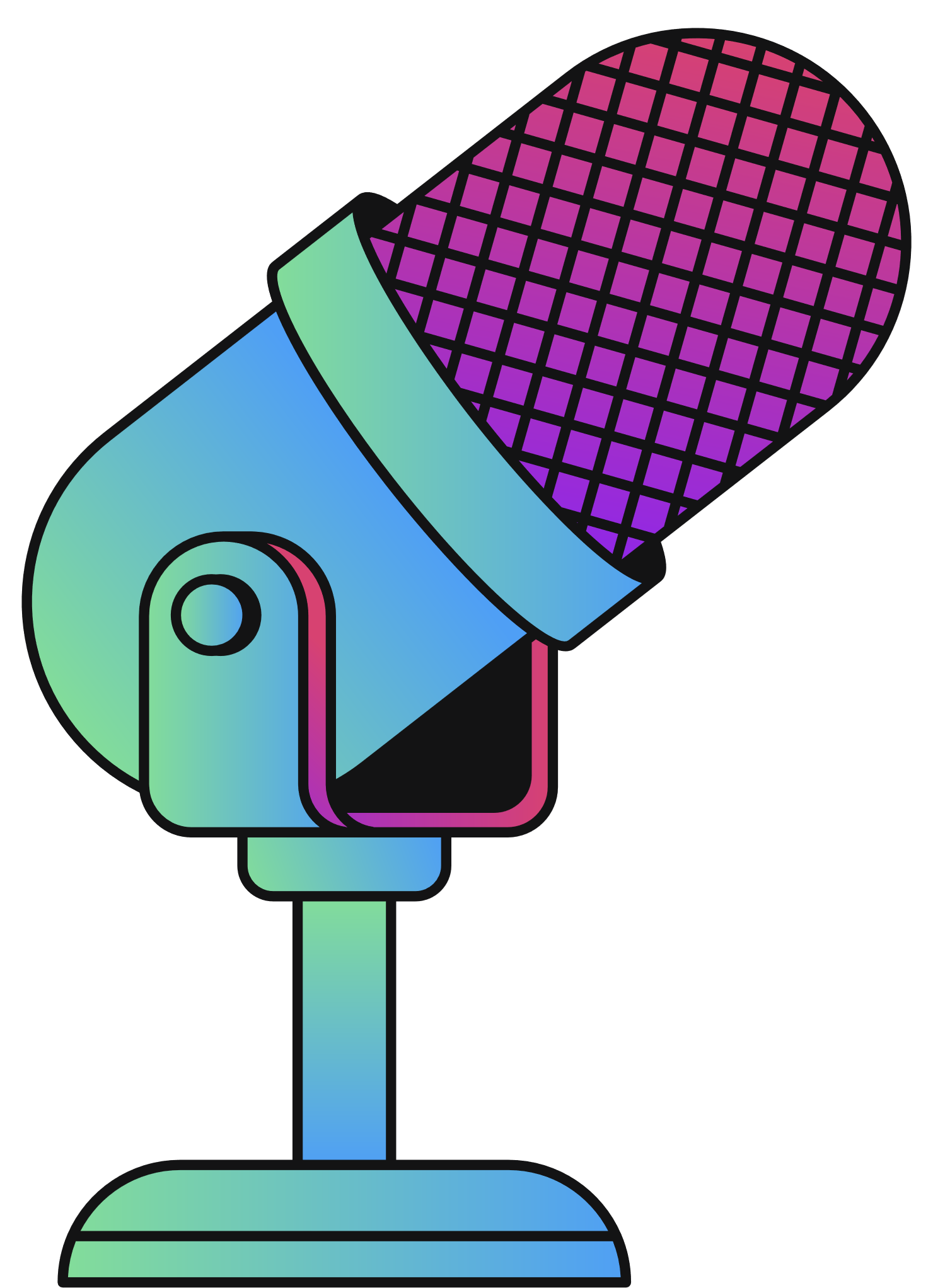 الاستماع للملفات الصوتية
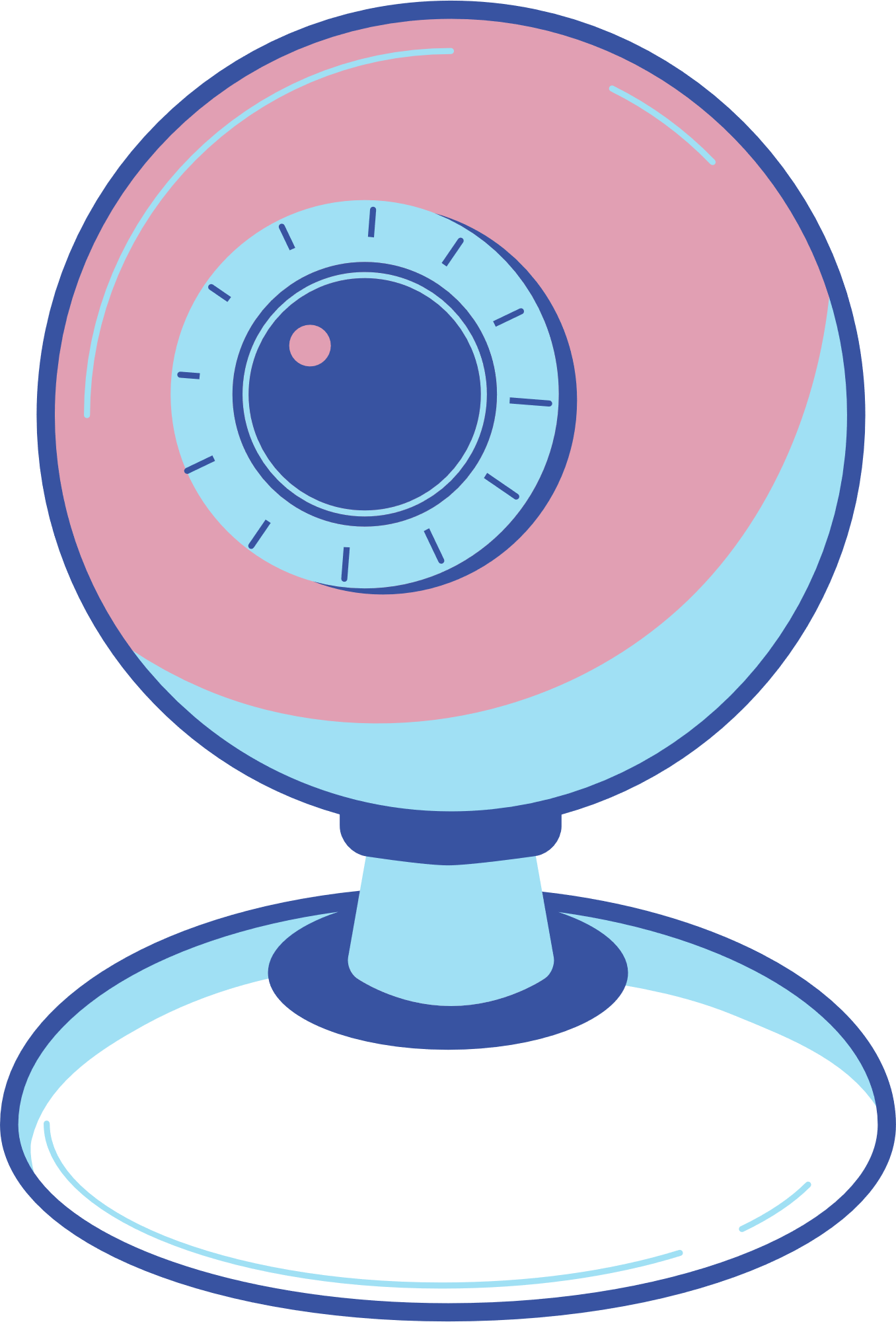 التواصل المرئي عبر الانترنت
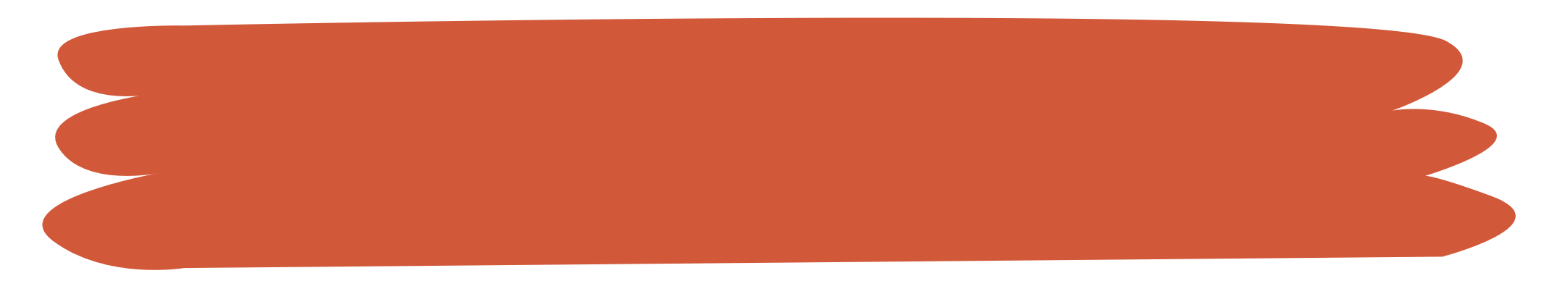 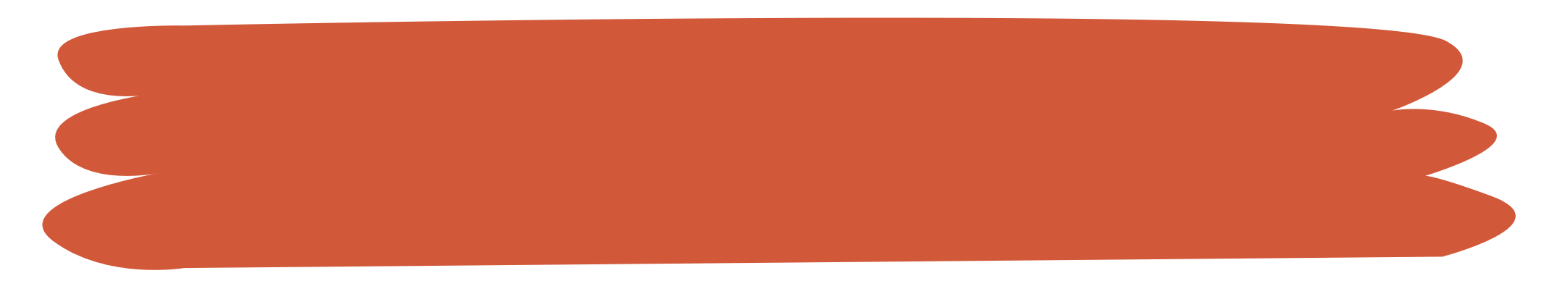 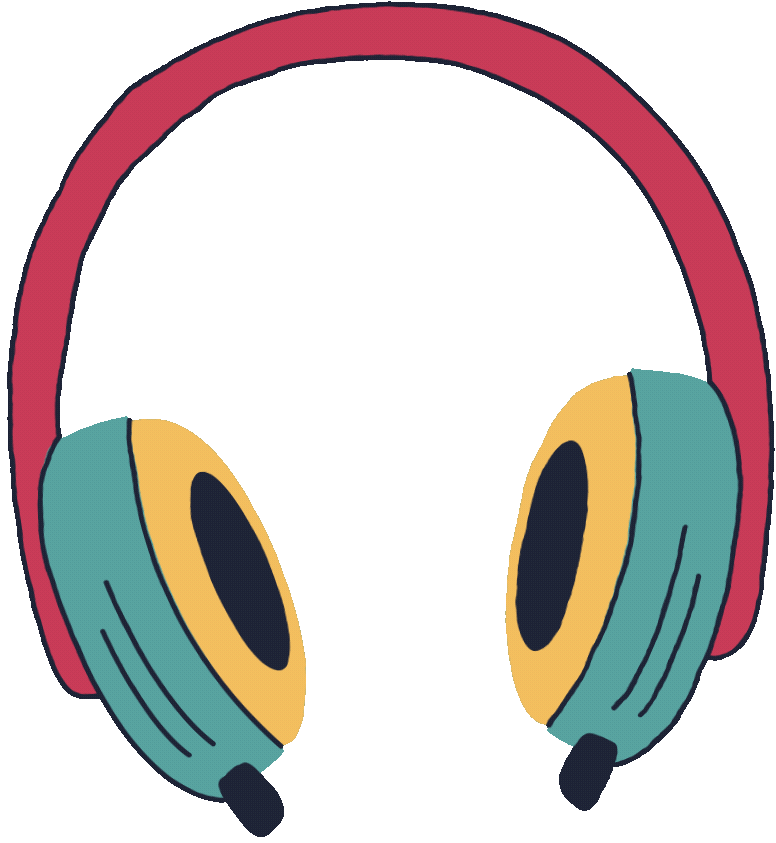 تسجيل الصوت
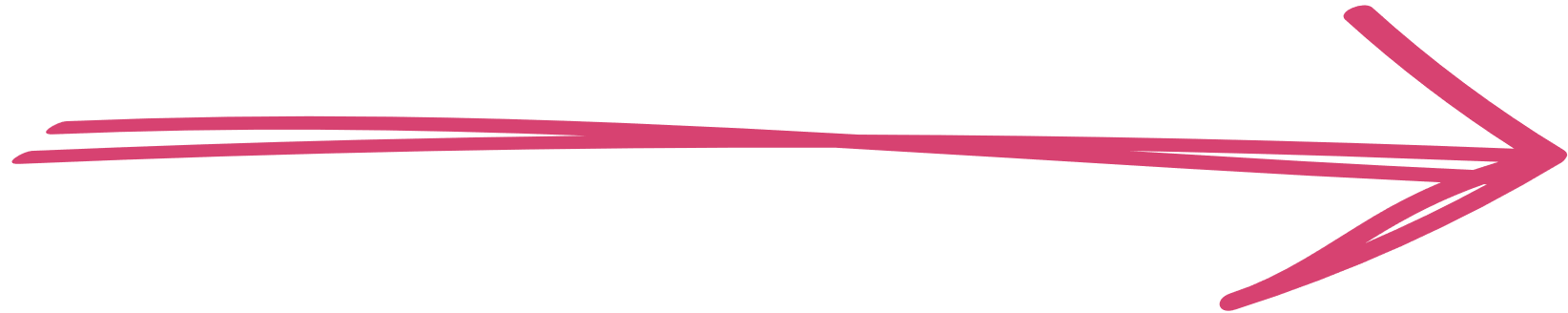 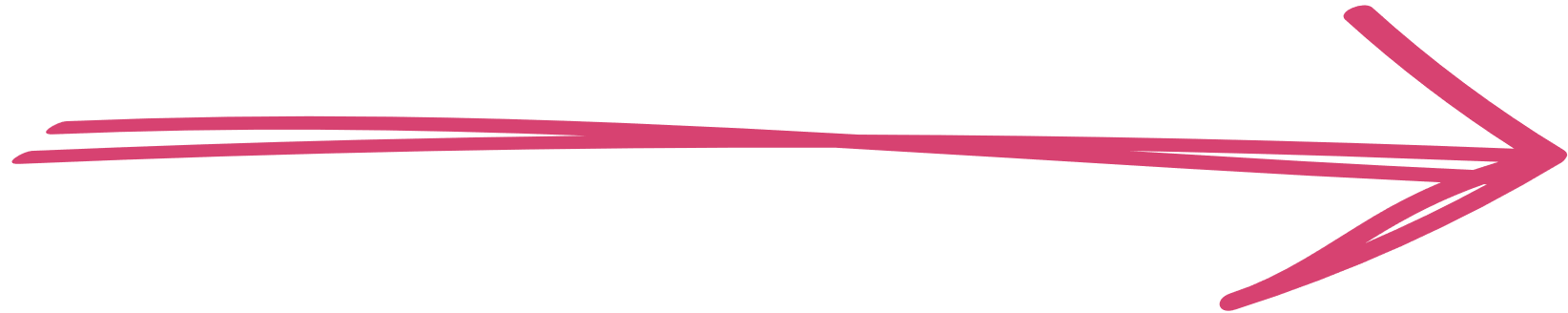 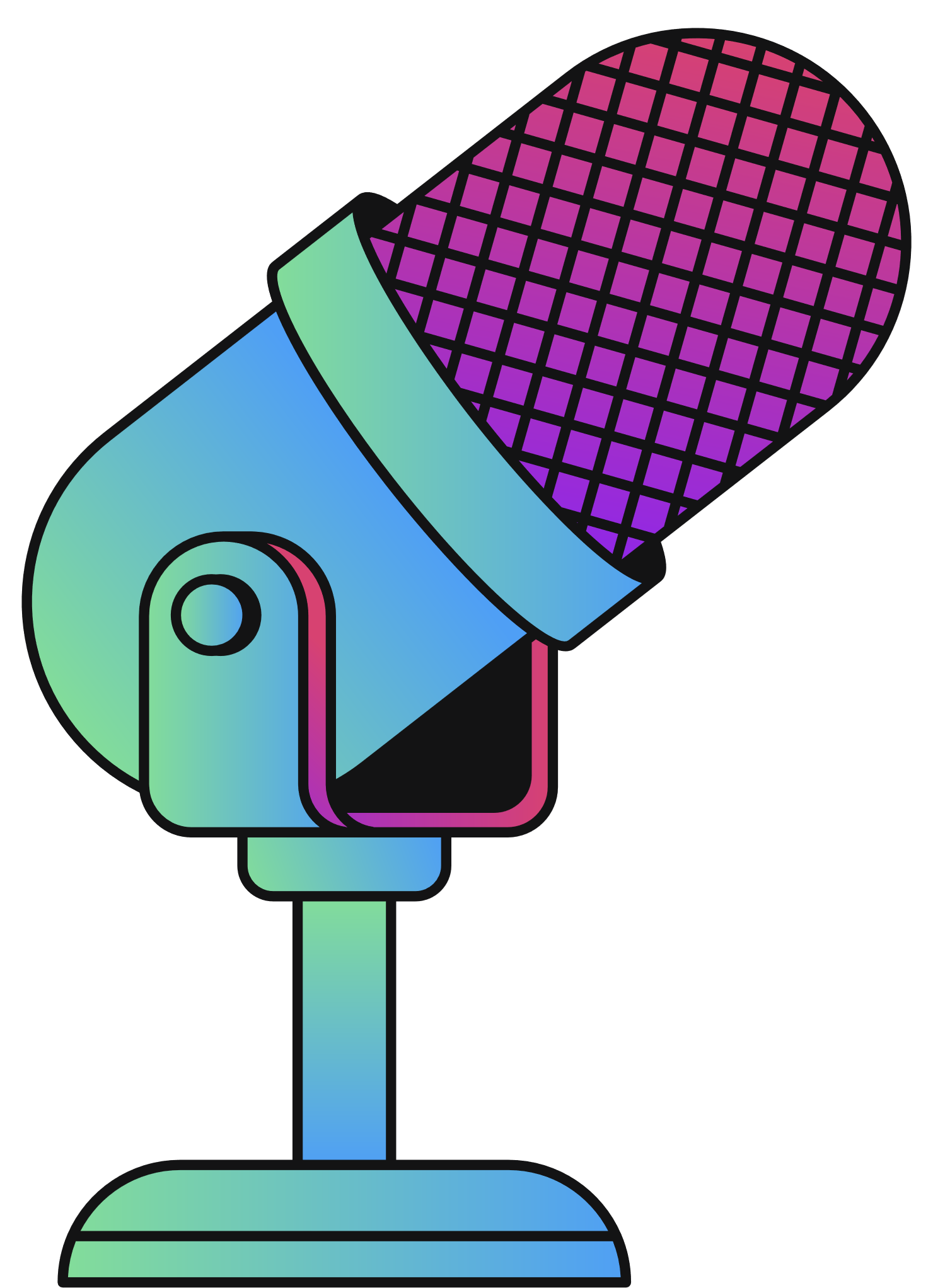 الاستماع للملفات الصوتية
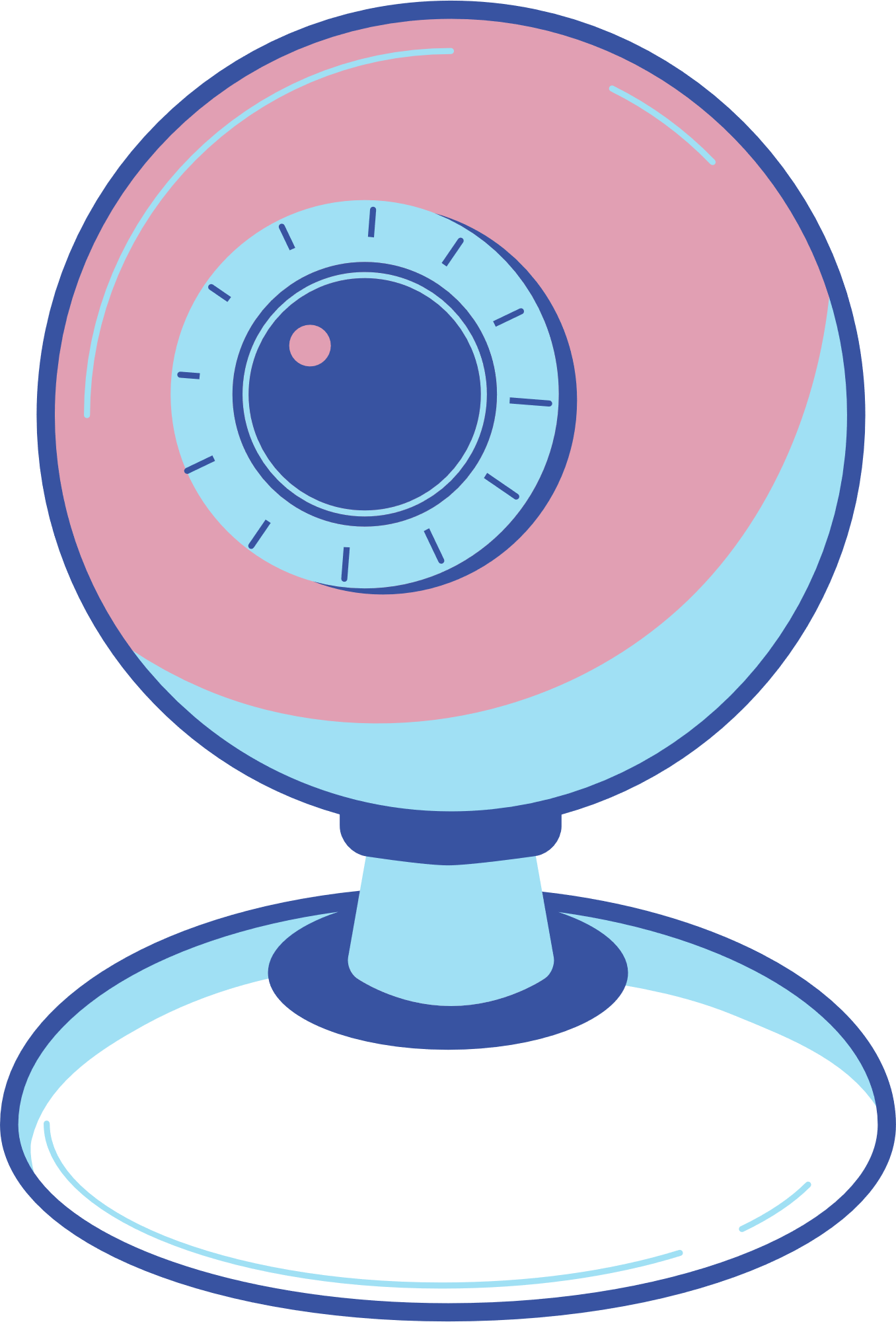 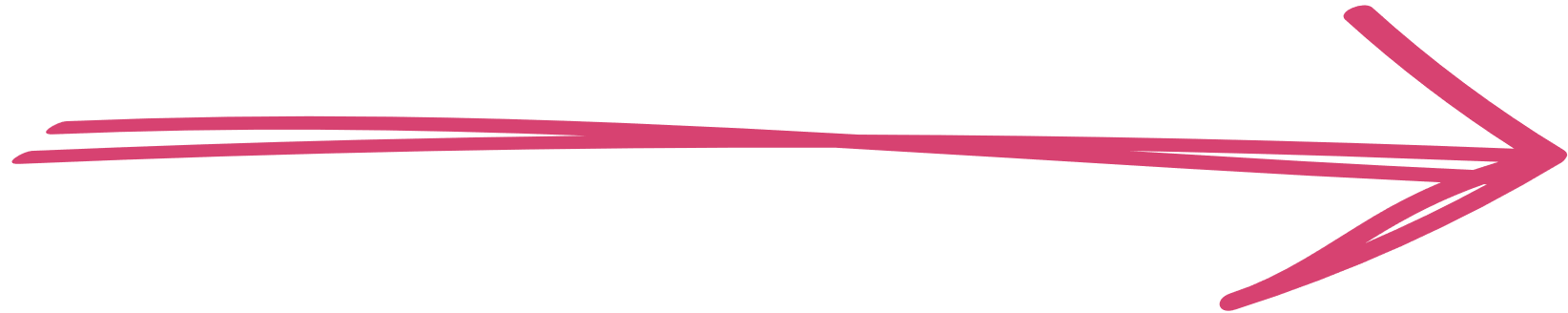 التواصل المرئي عبر الانترنت
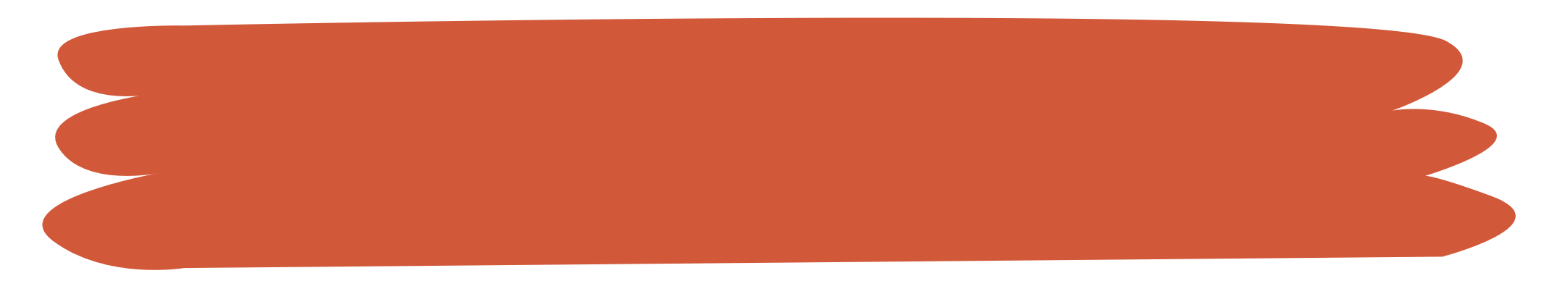 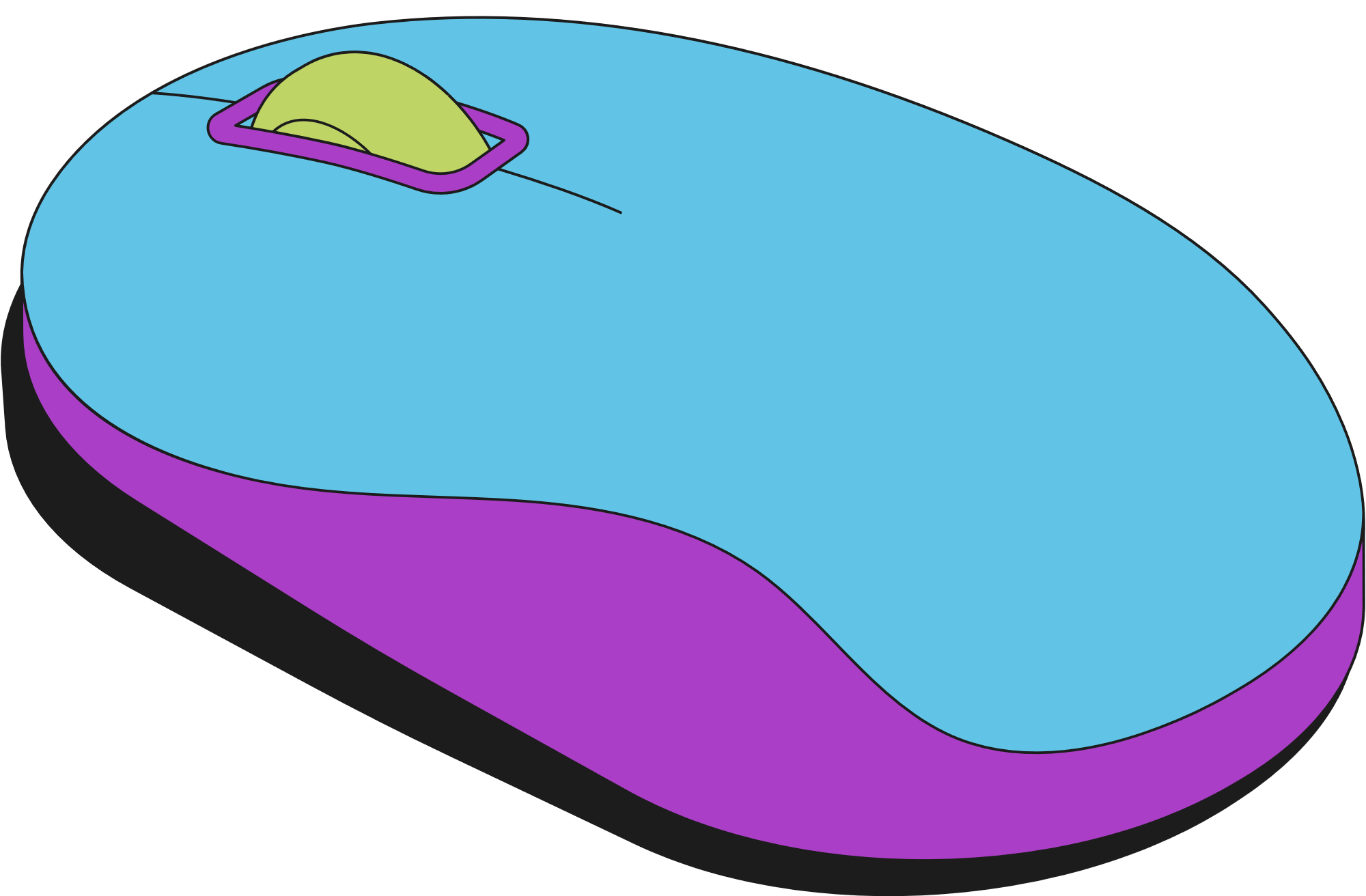 عرض شاشات البرامج
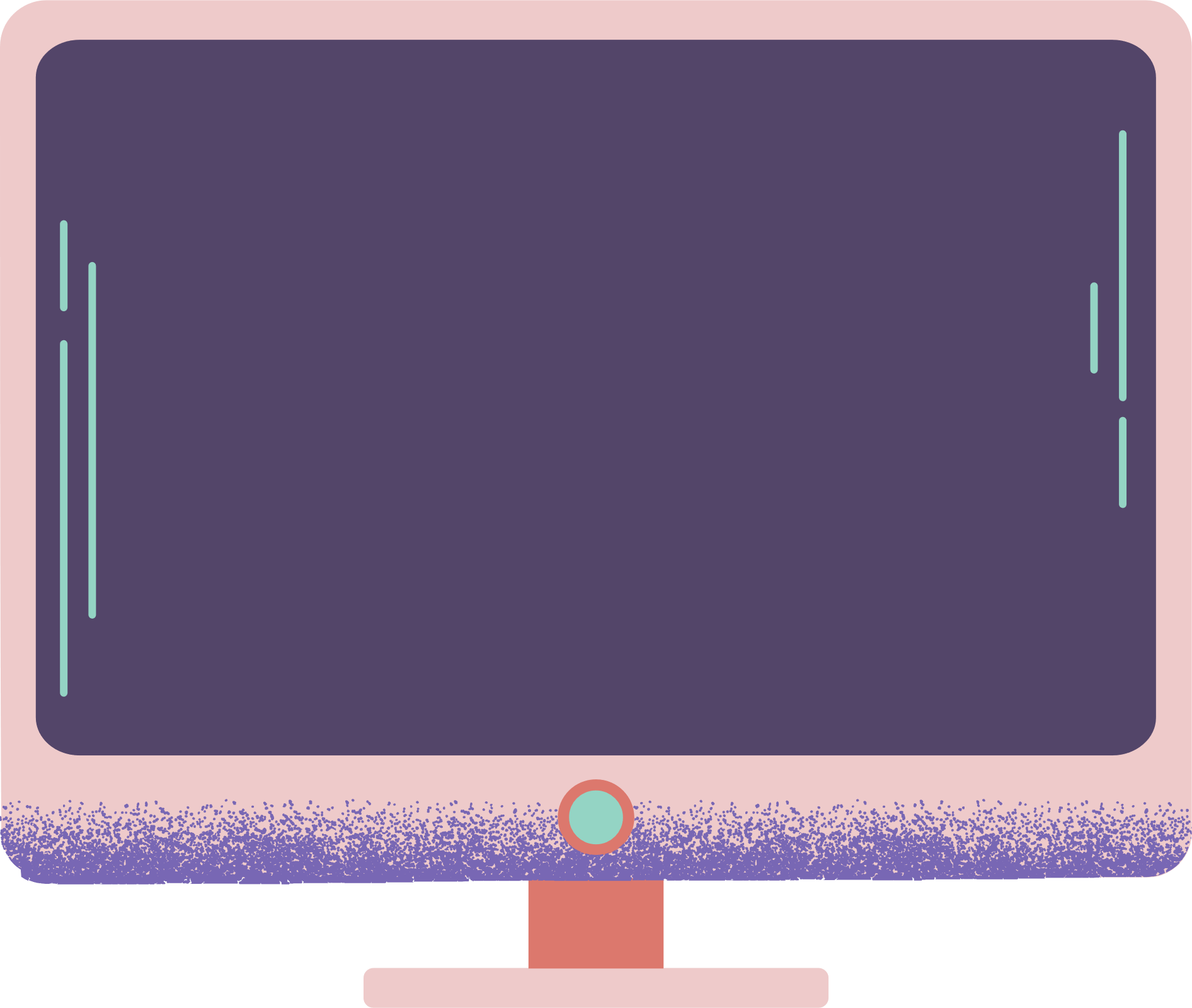 كتابة نص
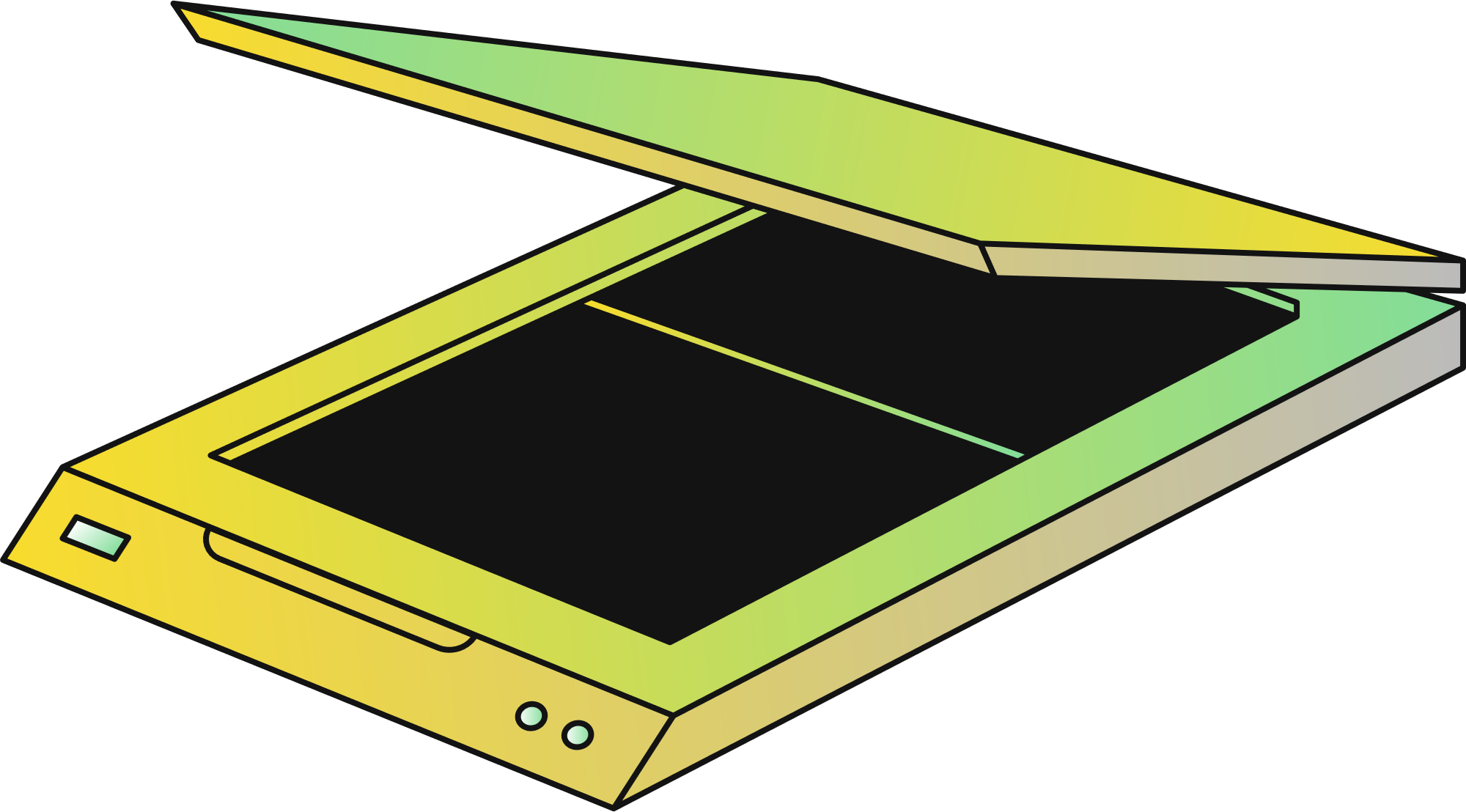 تحريك المؤشر
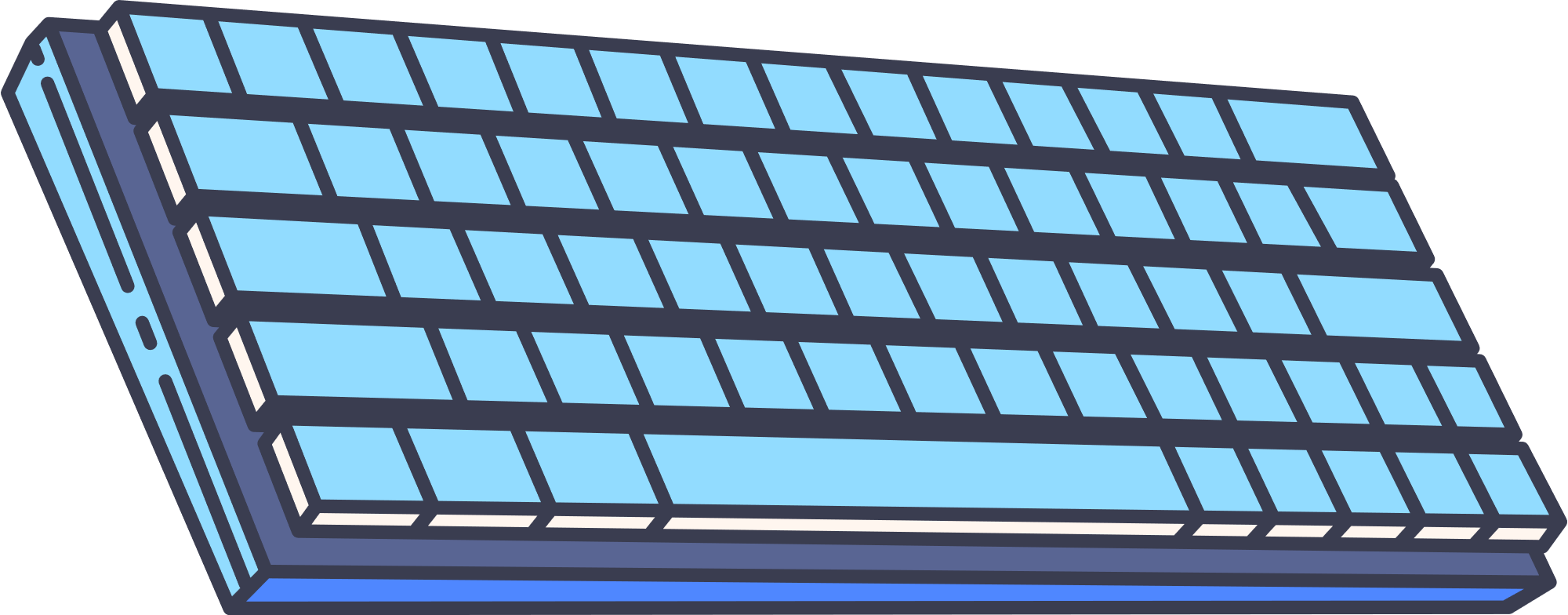 مسح الصور والمستندات
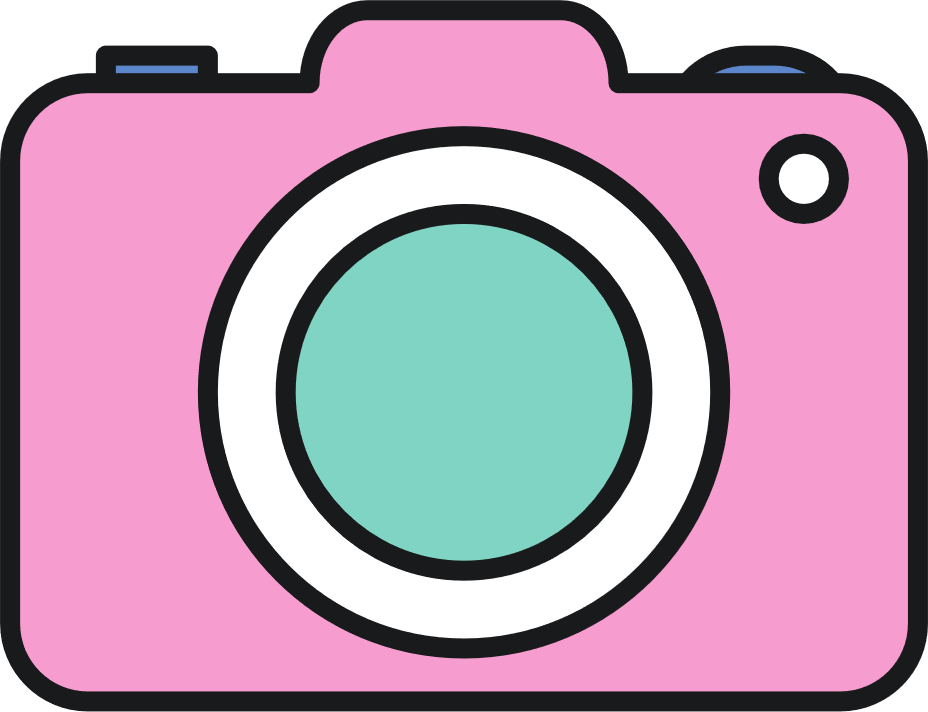 طباعة صفحه
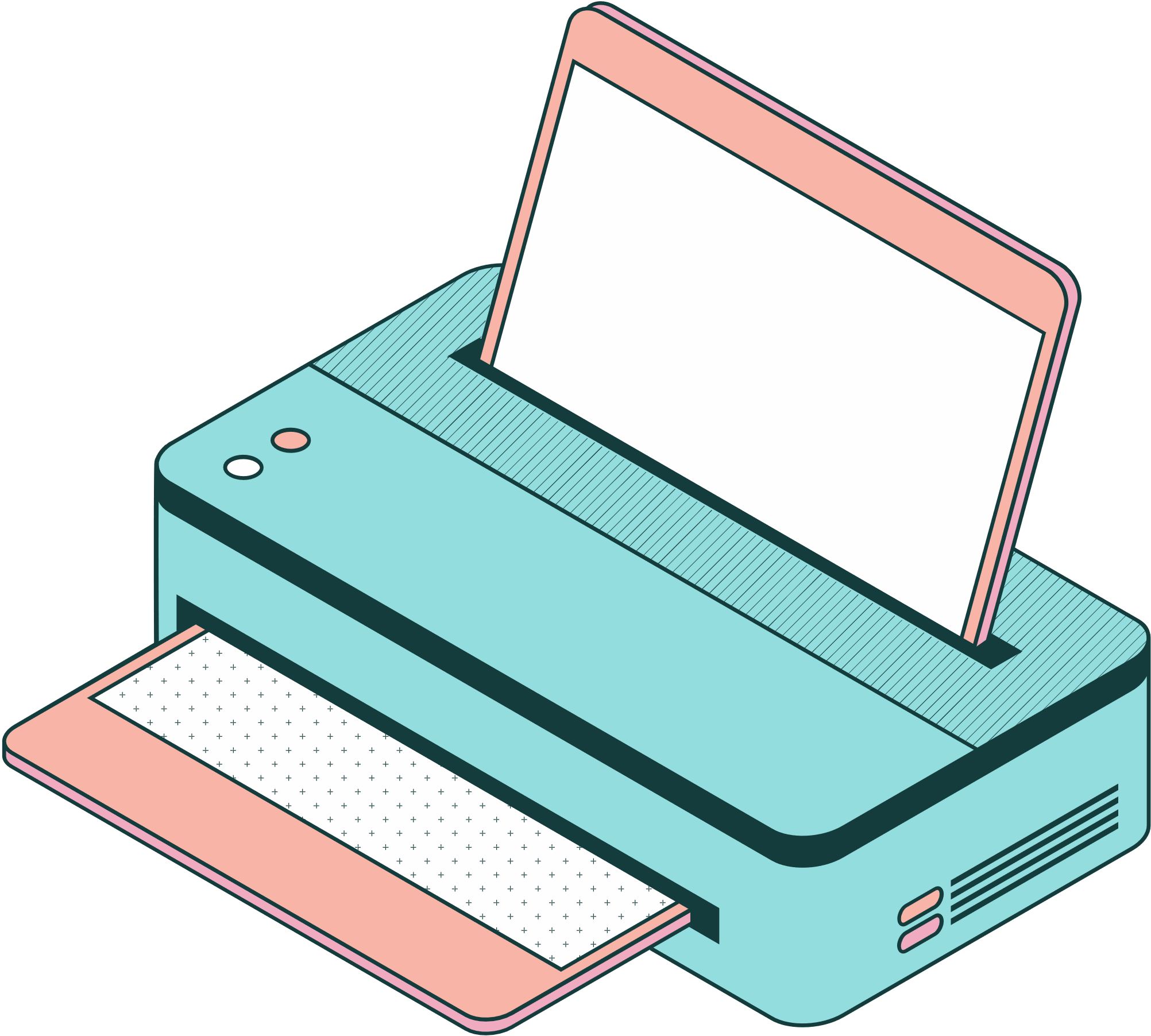 التقاط الصور
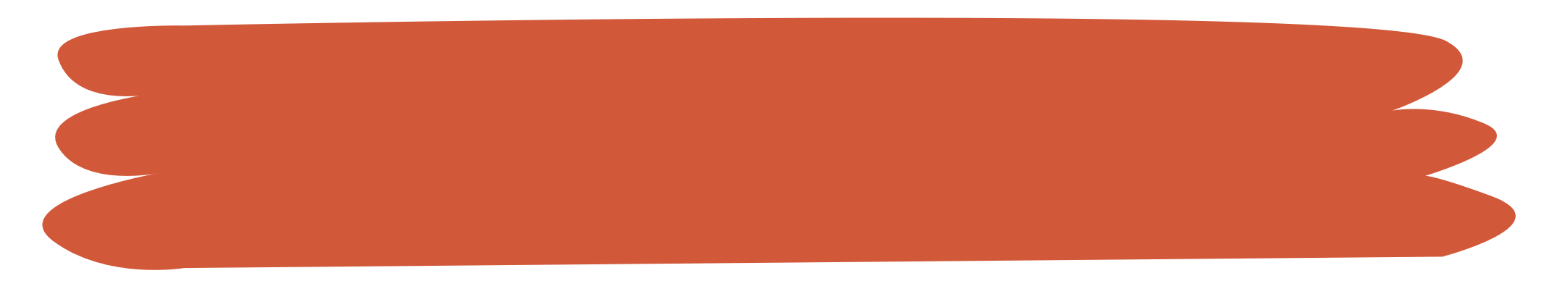 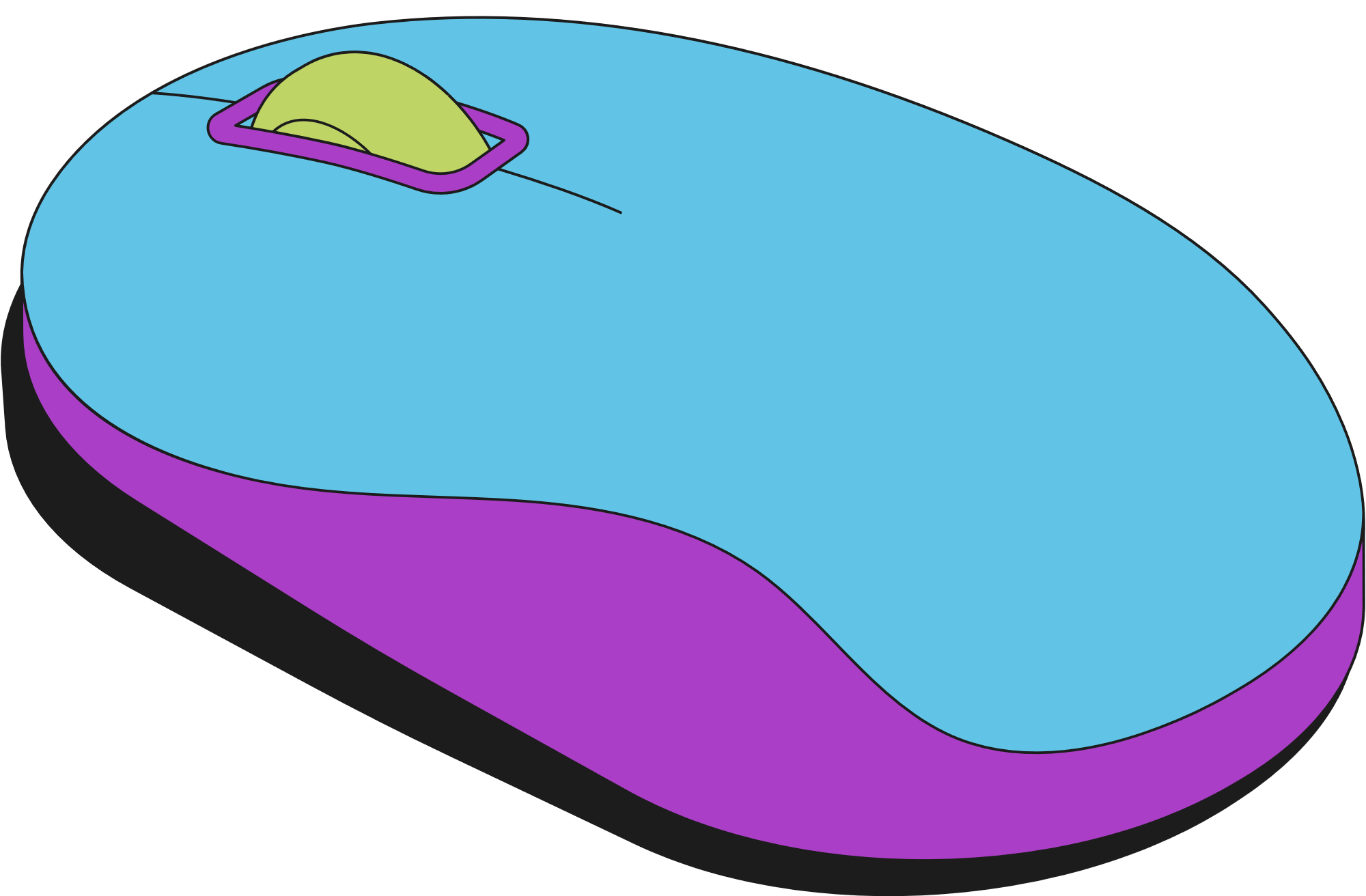 عرض شاشات البرامج
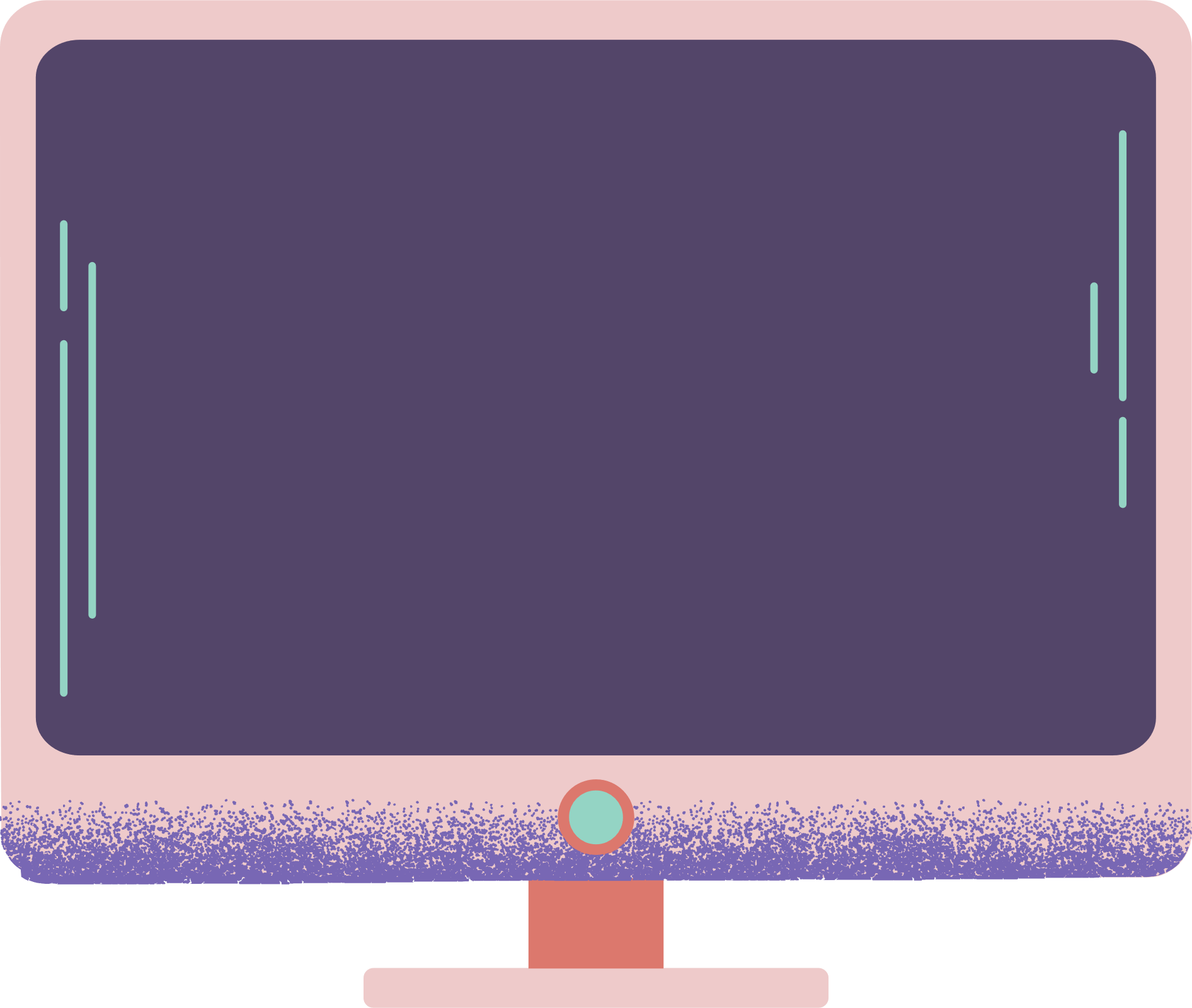 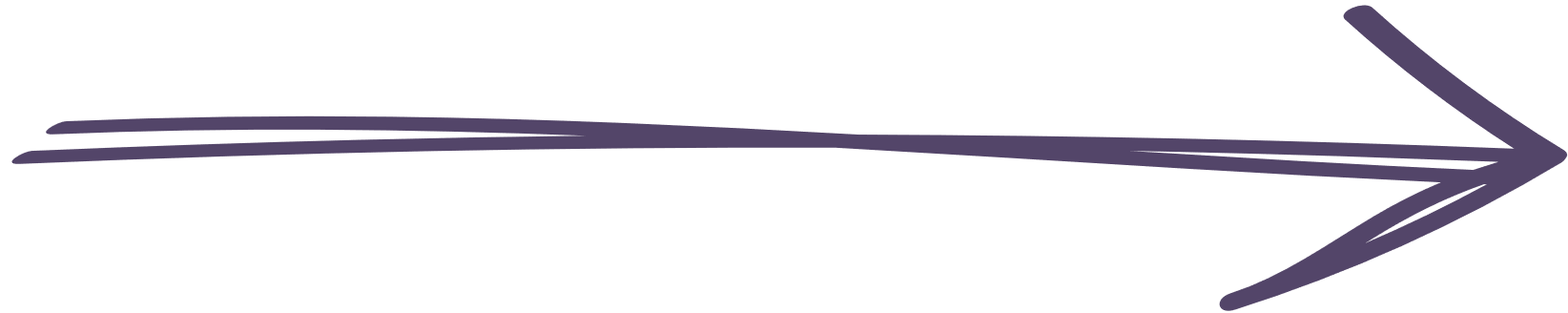 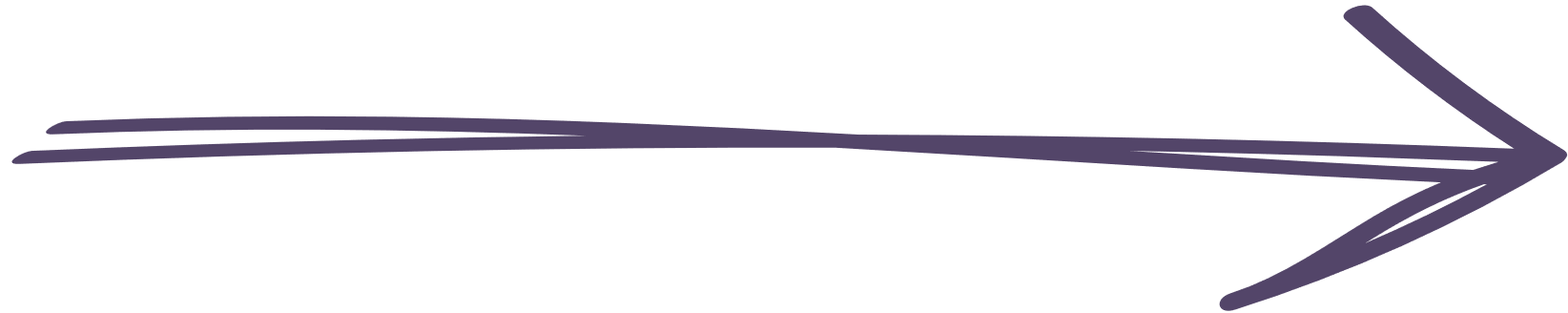 كتابة نص
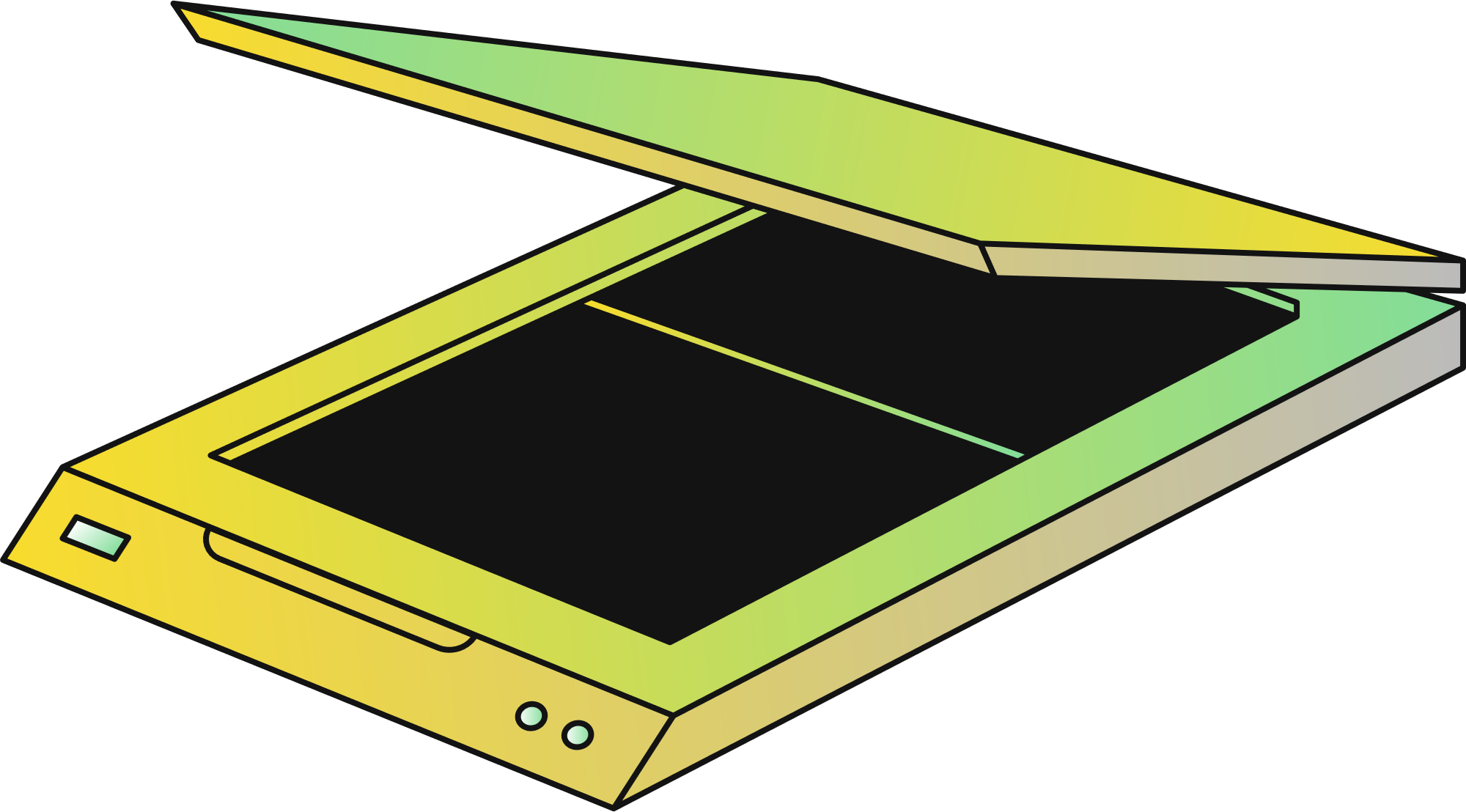 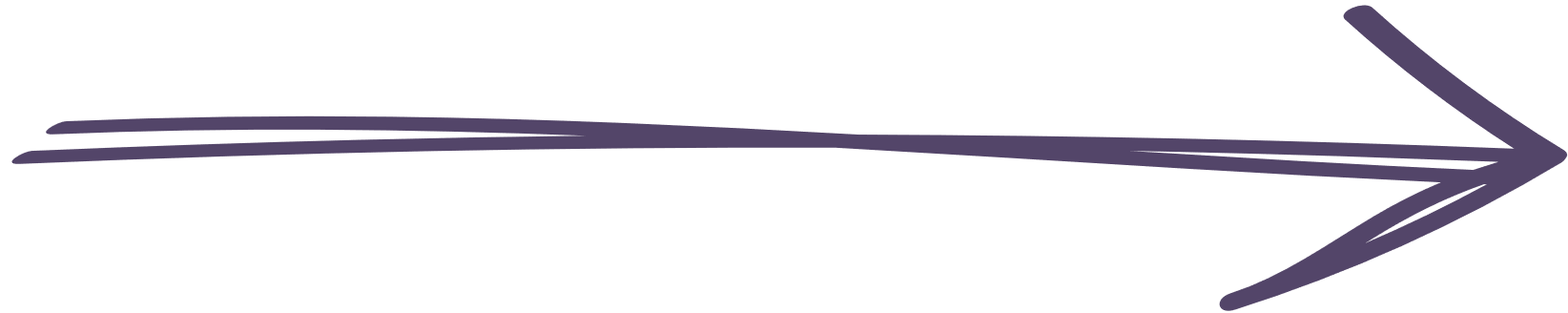 تحريك المؤشر
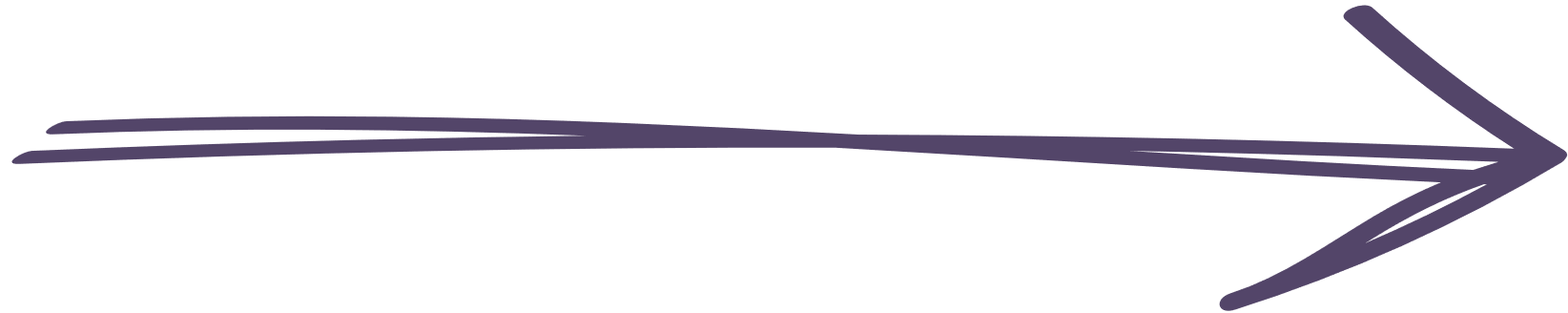 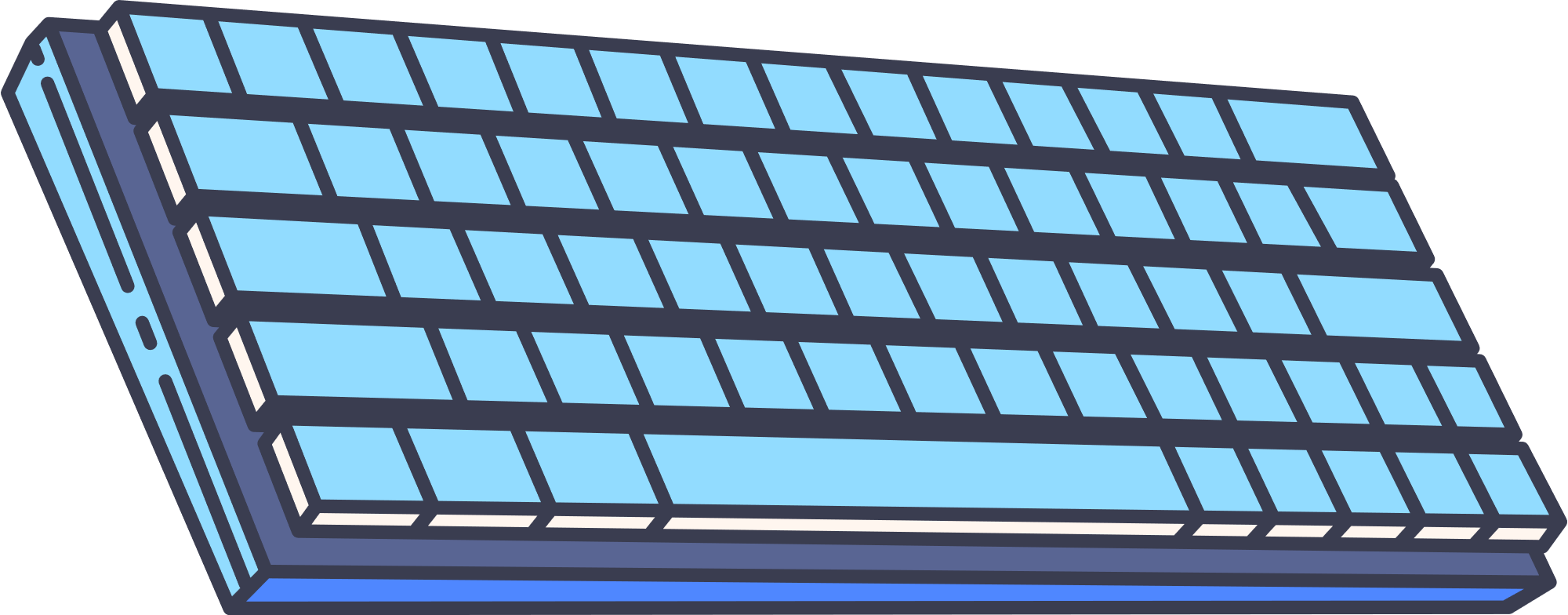 مسح الصور والمستندات
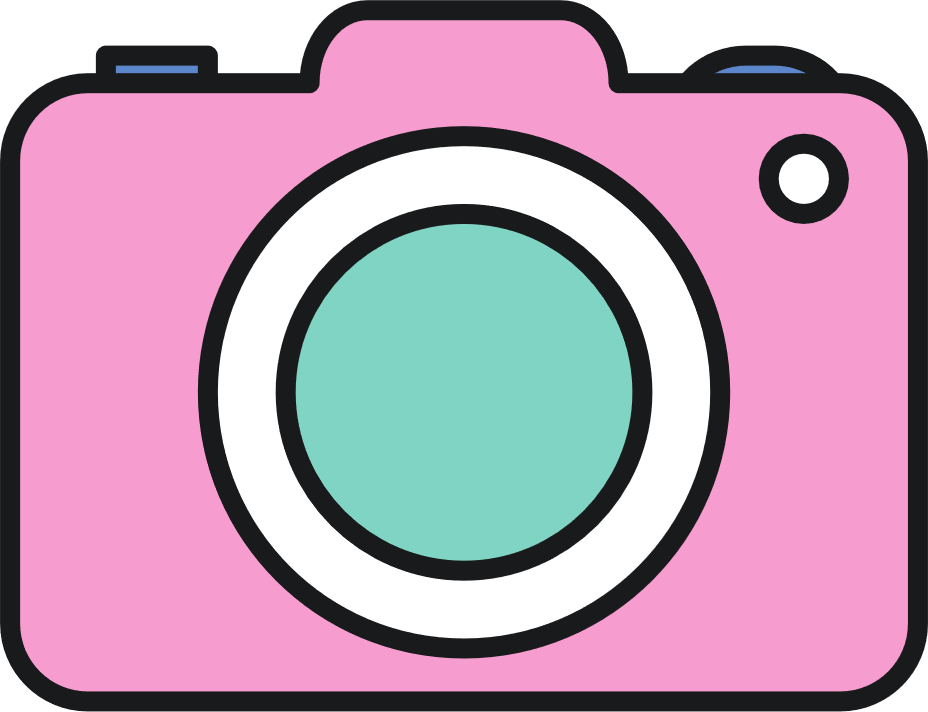 طباعة صفحه
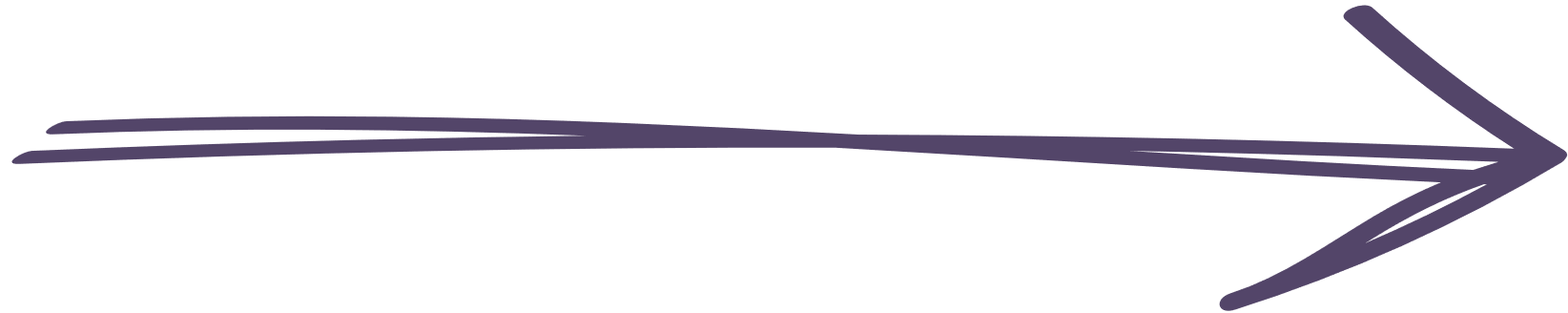 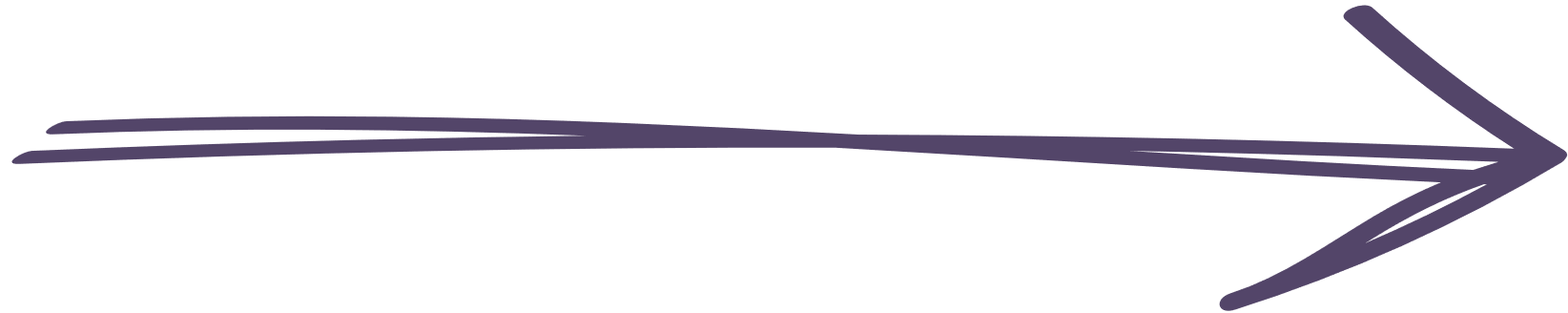 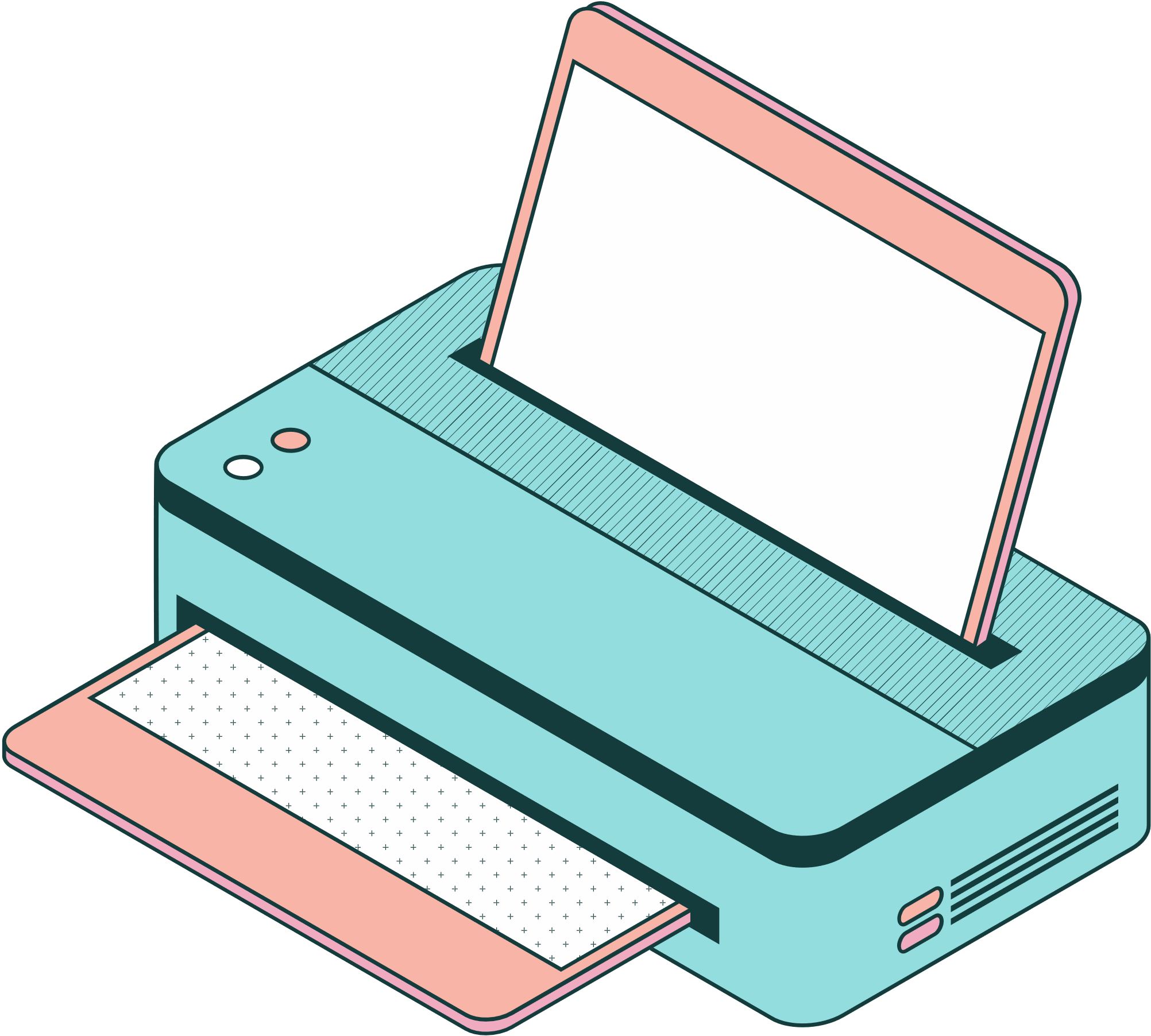 التقاط الصور
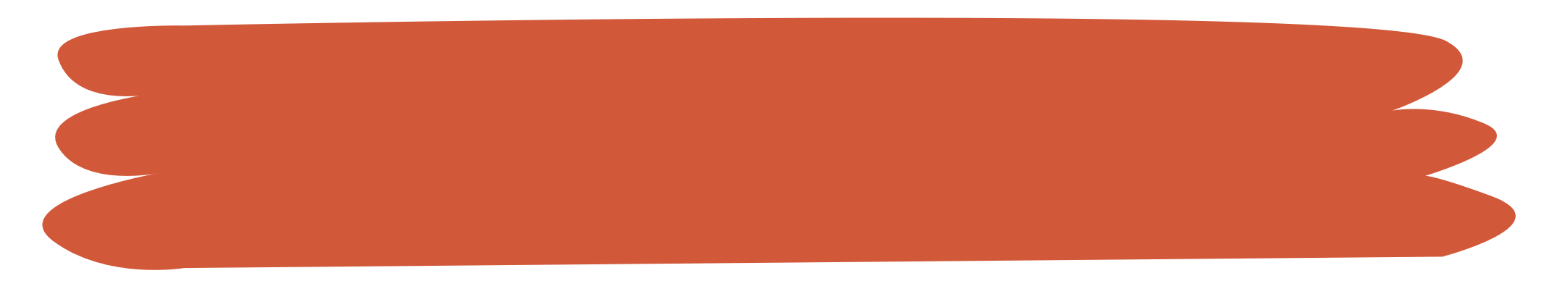 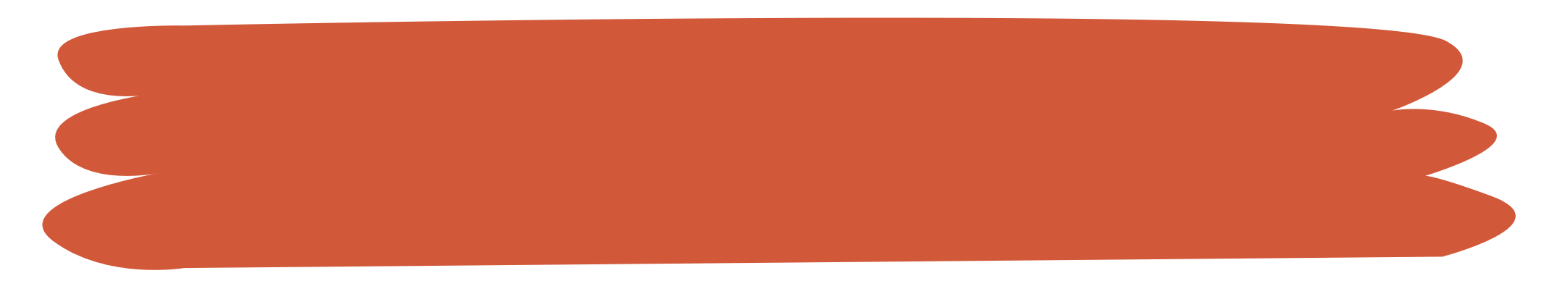 كيف تحصلين على الورق الذي يتم اعداده 
في جهازك الحاسوب ؟
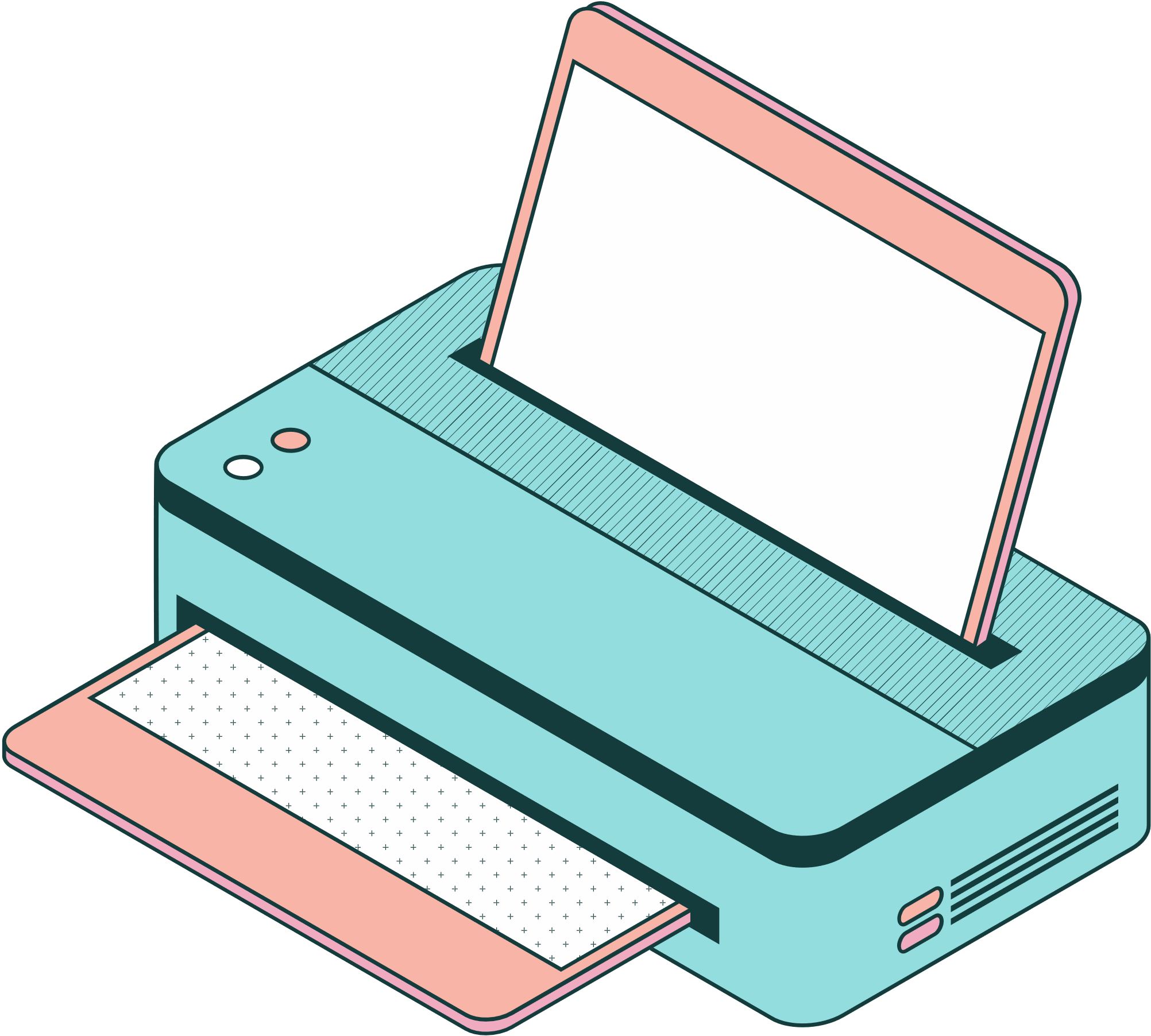 نعم عن طريق الطباعة
يمكن طباعة النصوص والارقام والصور والرسومات 
الطابعة ممكن توصيلها بالحاسب بسلك 
وممكن تكون لا سلكي
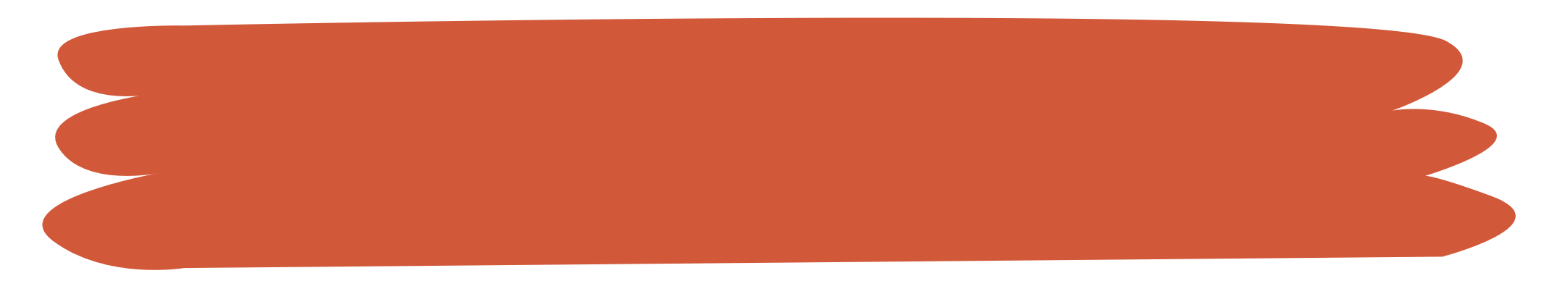 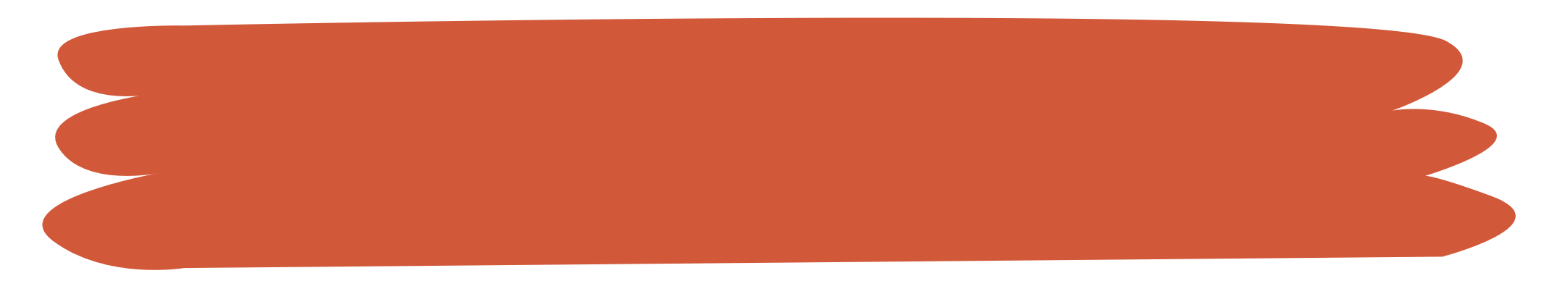 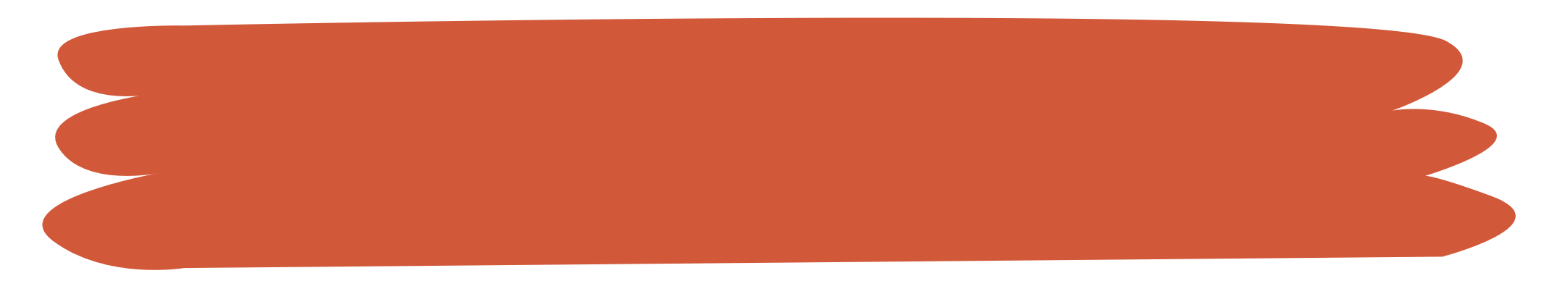 قناتي في التلقرام
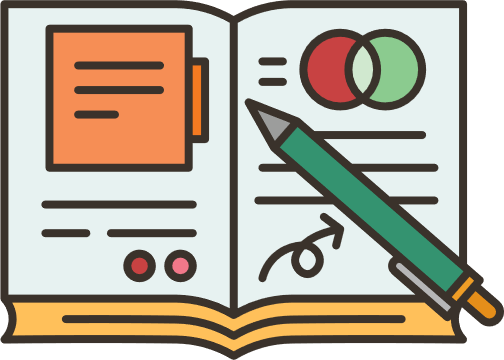 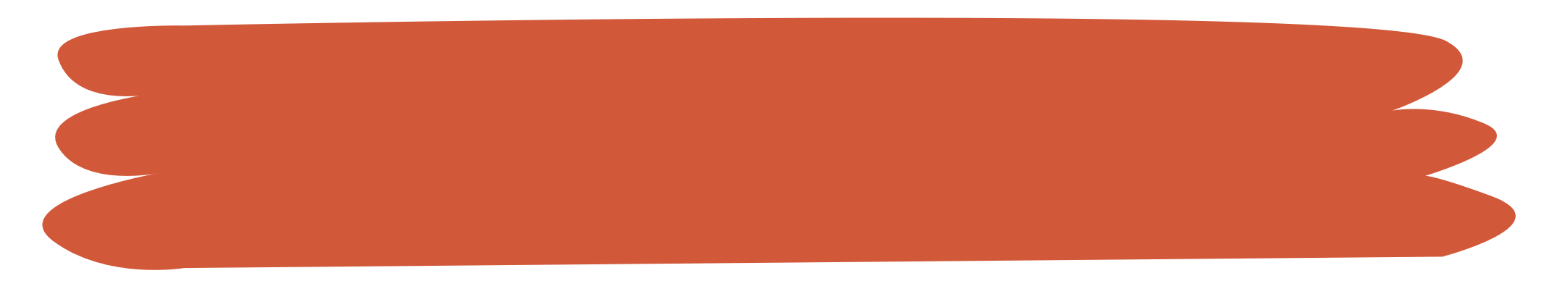